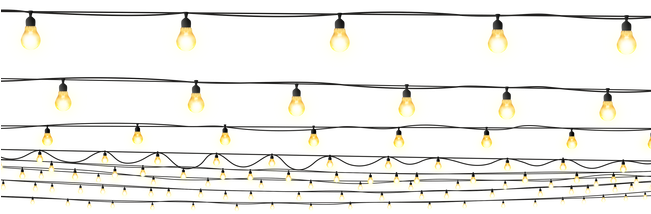 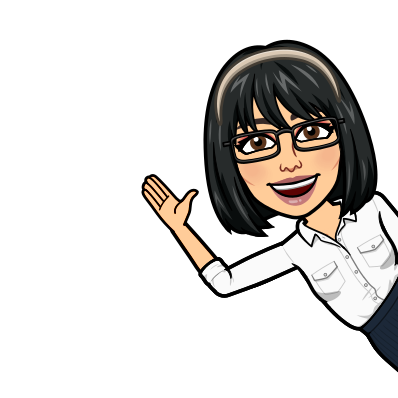 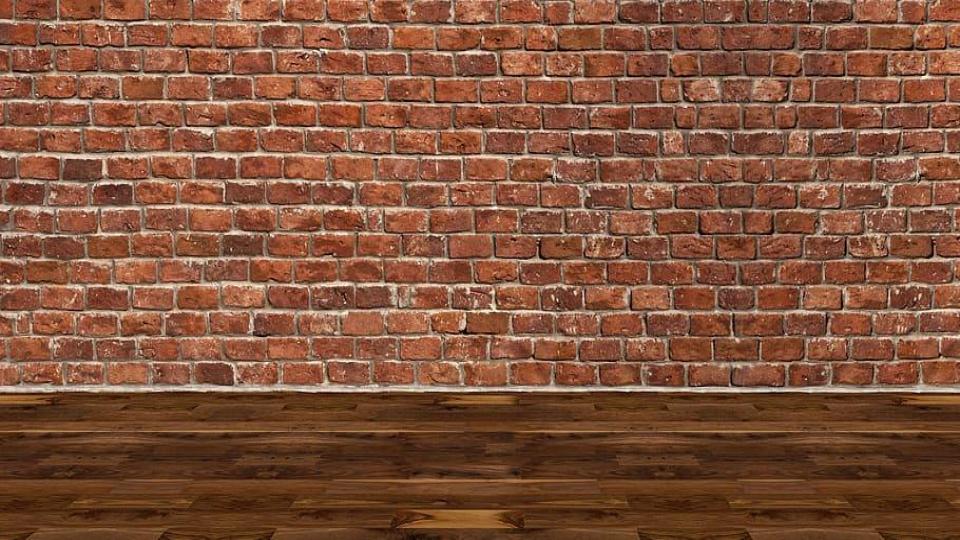 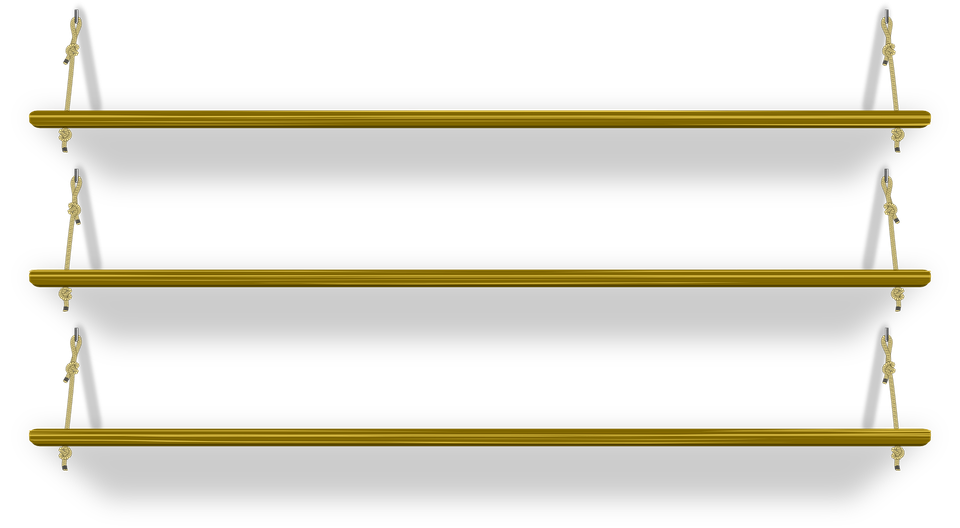 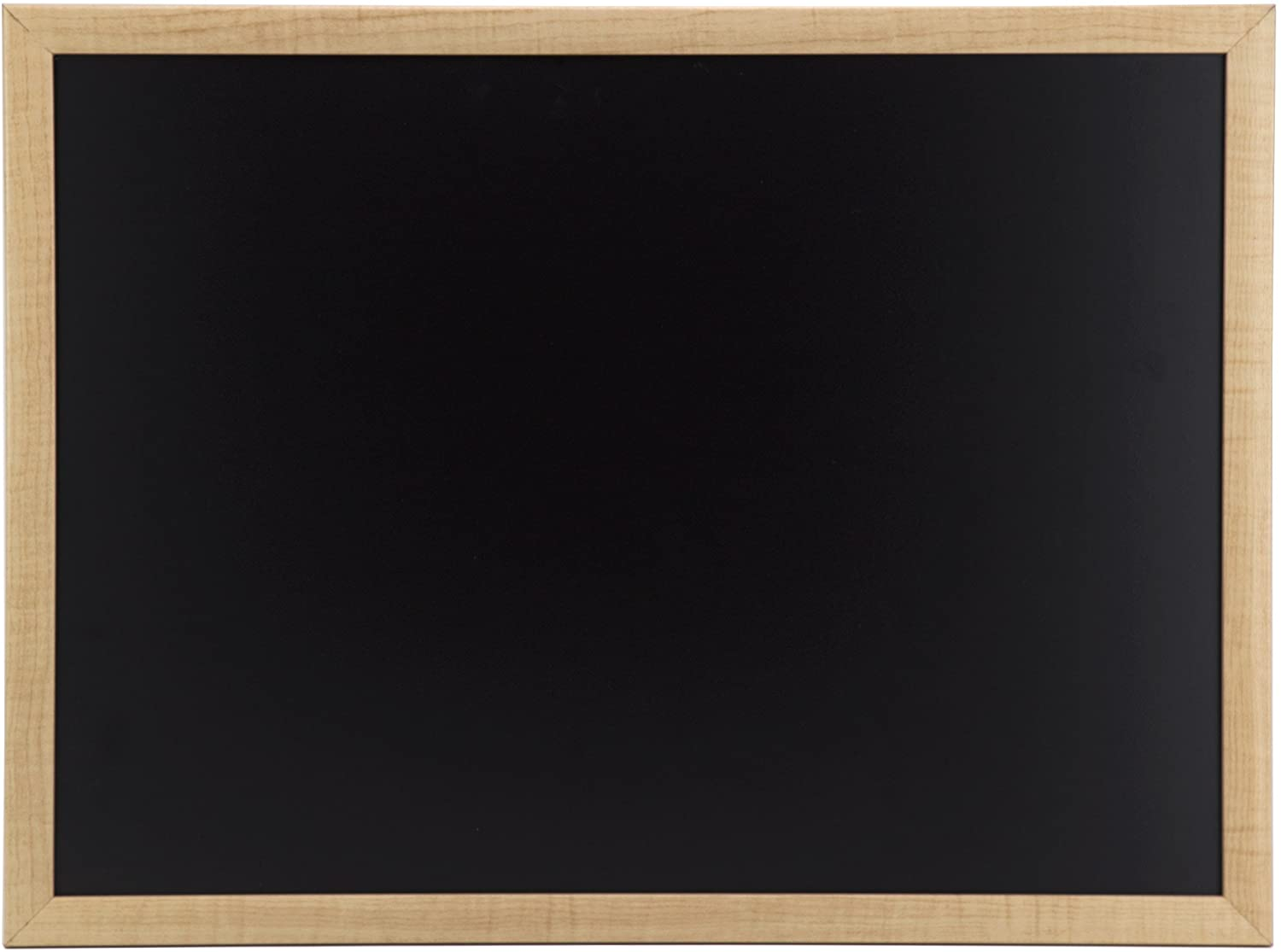 Language in context- listening
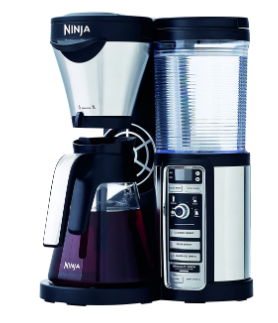 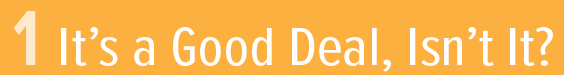 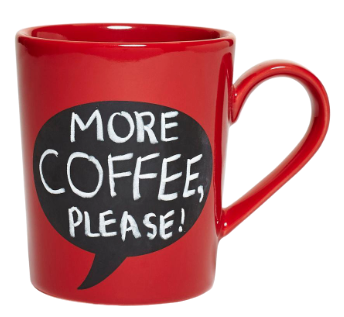 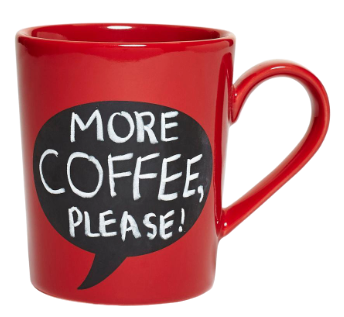 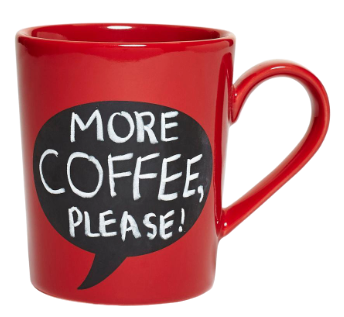 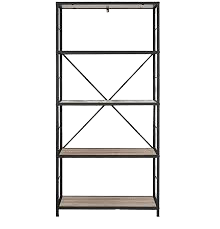 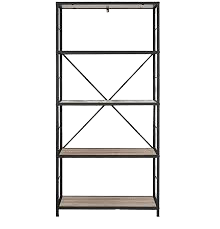 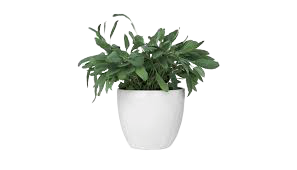 Today:
date:      /       / 1443
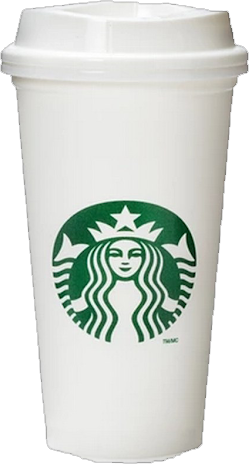 Goals:
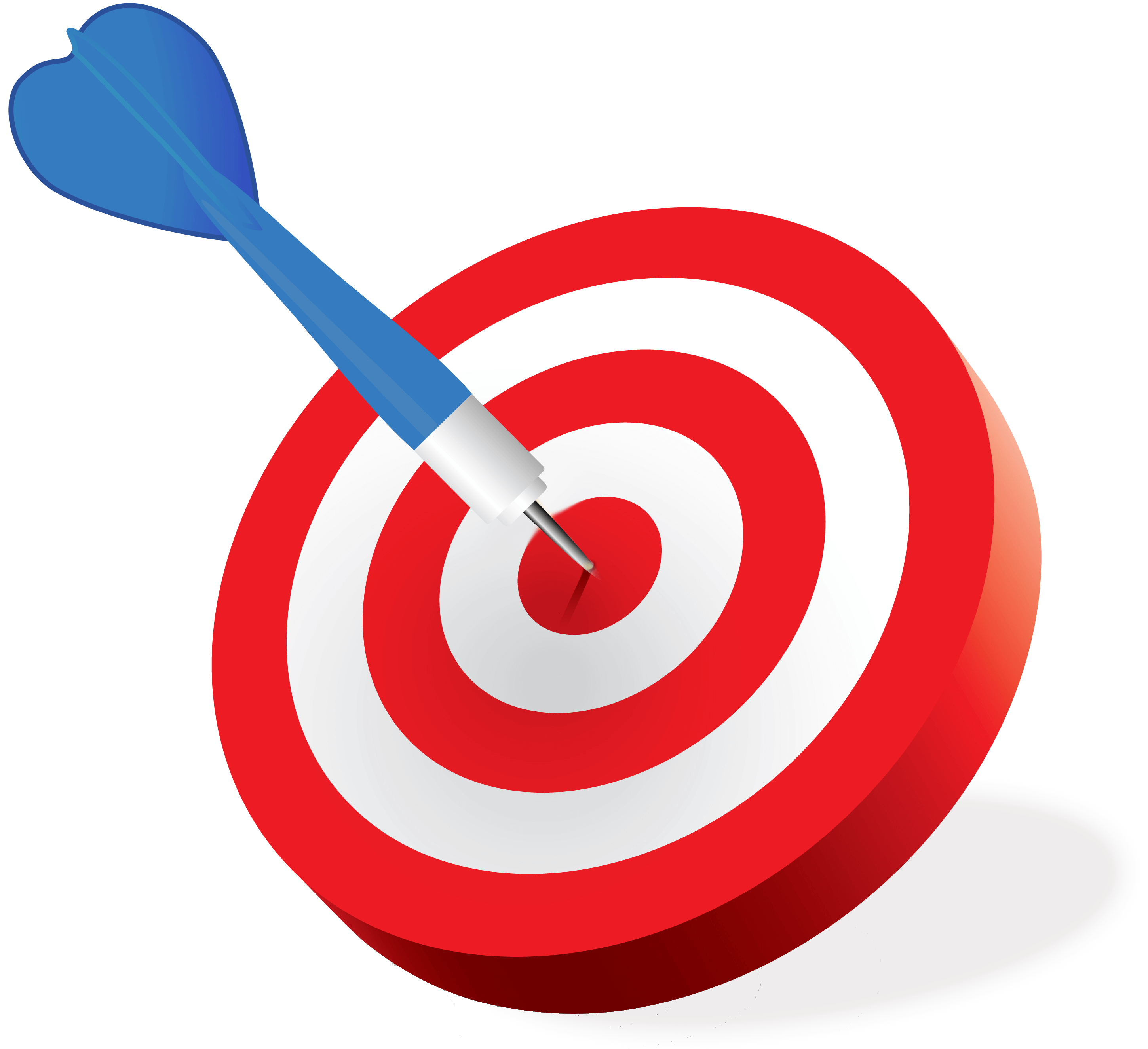 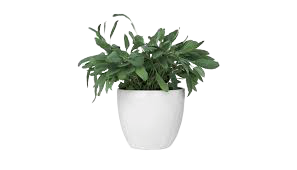 Rephrase a text
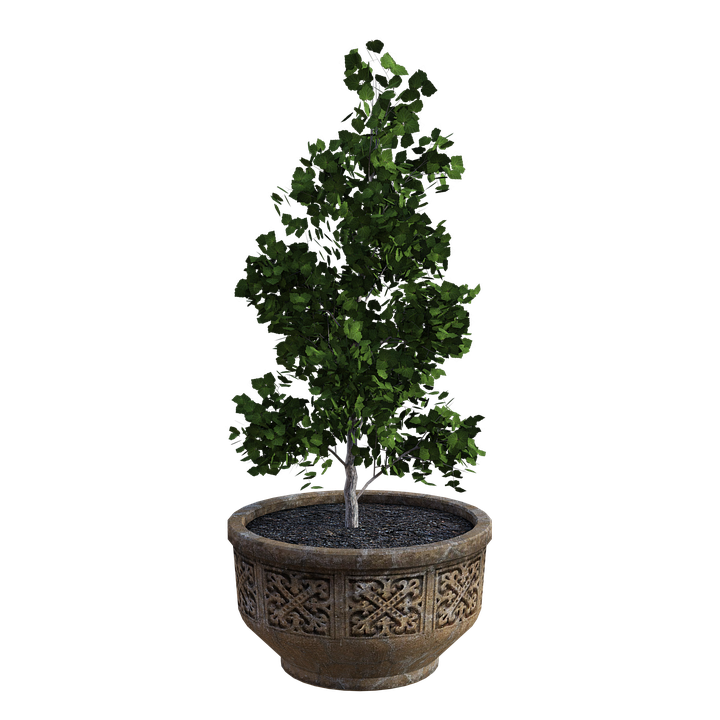 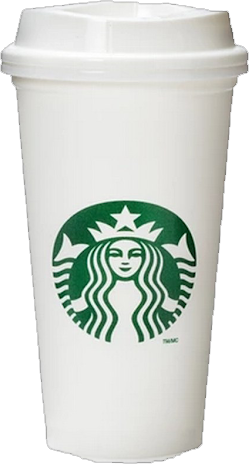 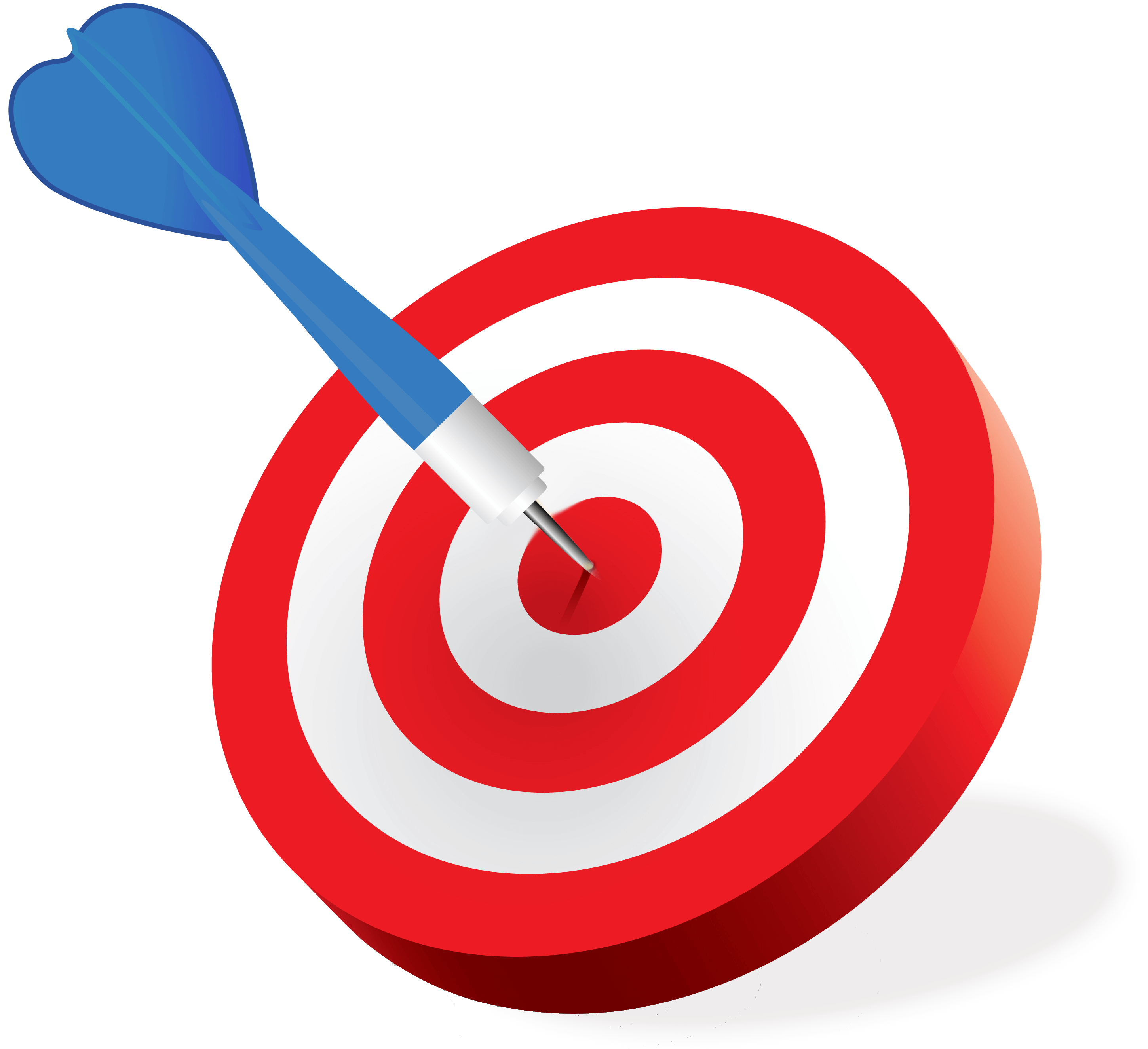 Produce the rising intonation in tag questions
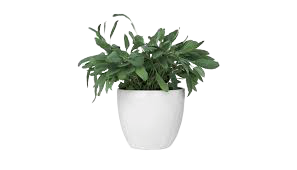 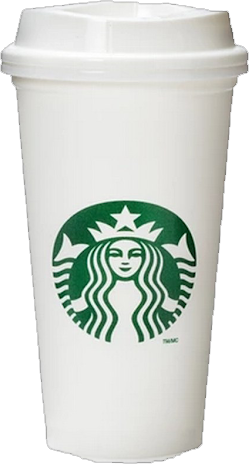 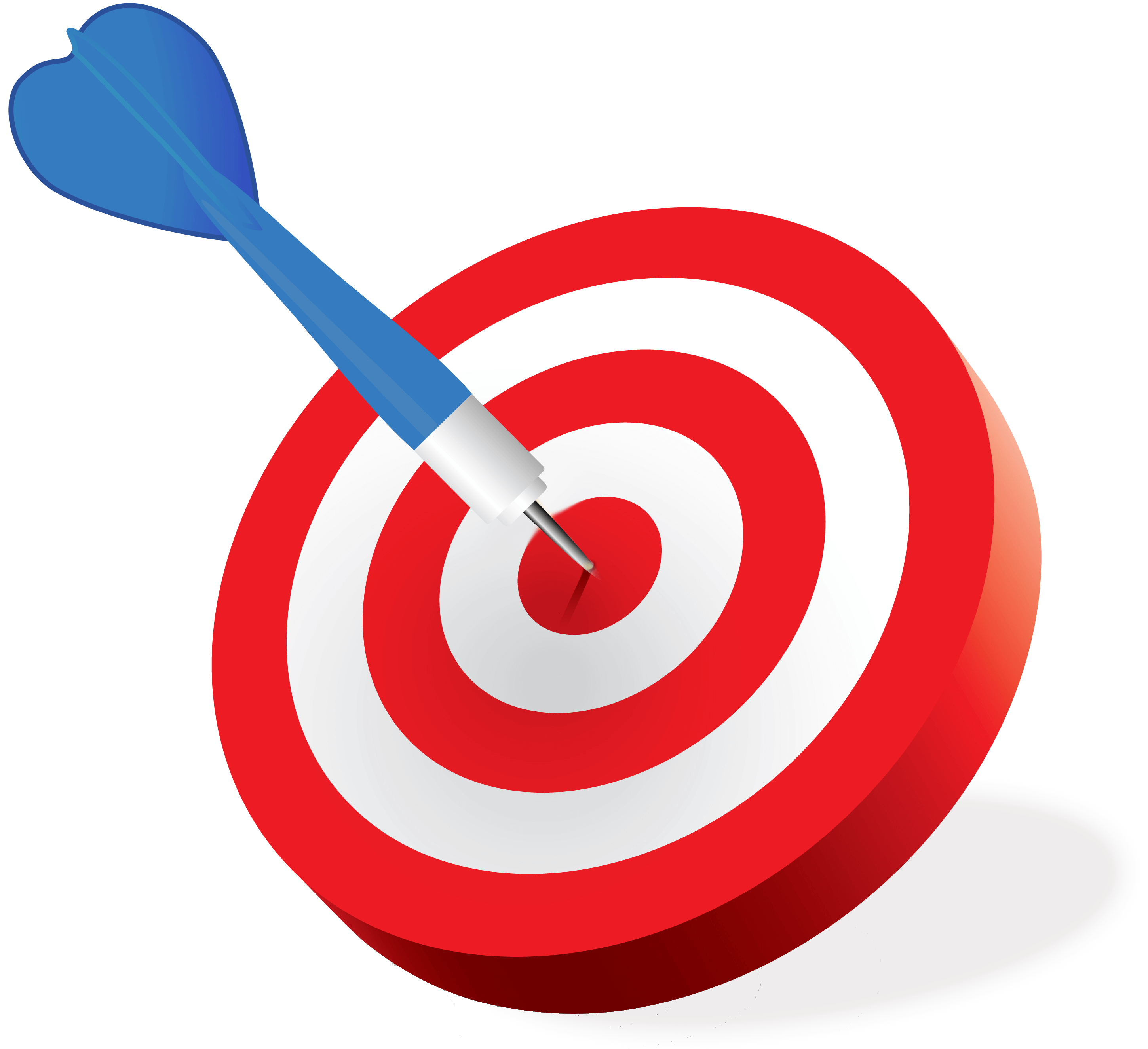 Practice a conversation
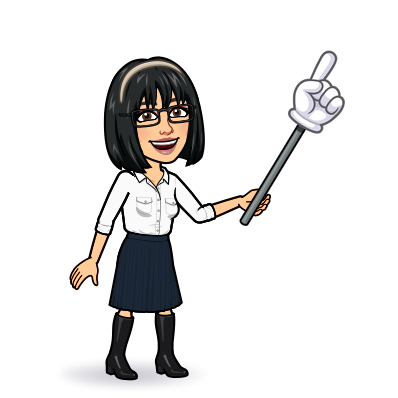 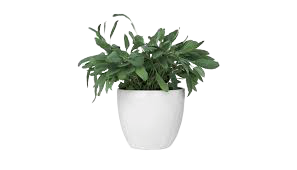 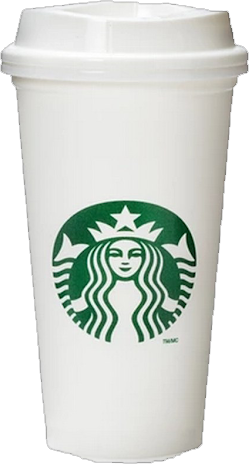 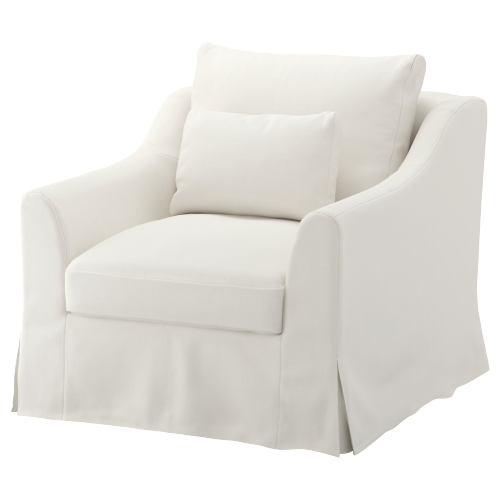 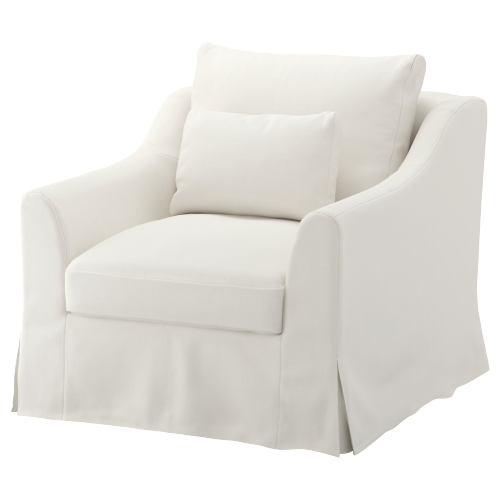 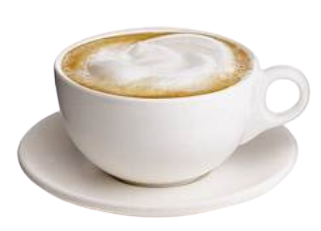 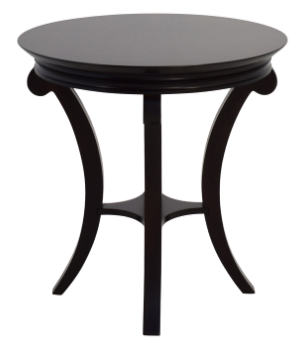 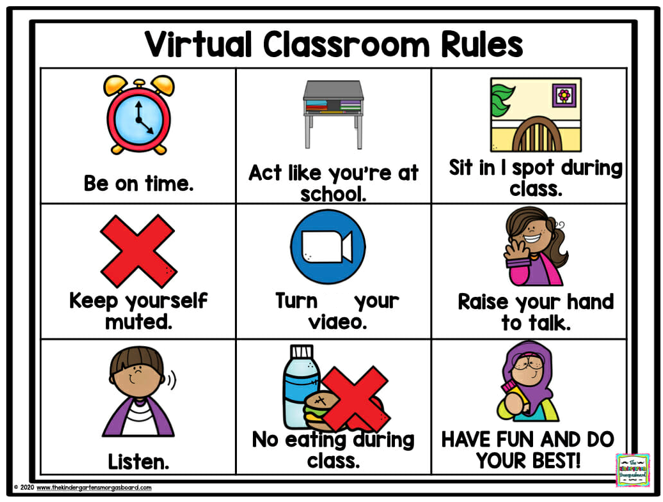 Don’t forget
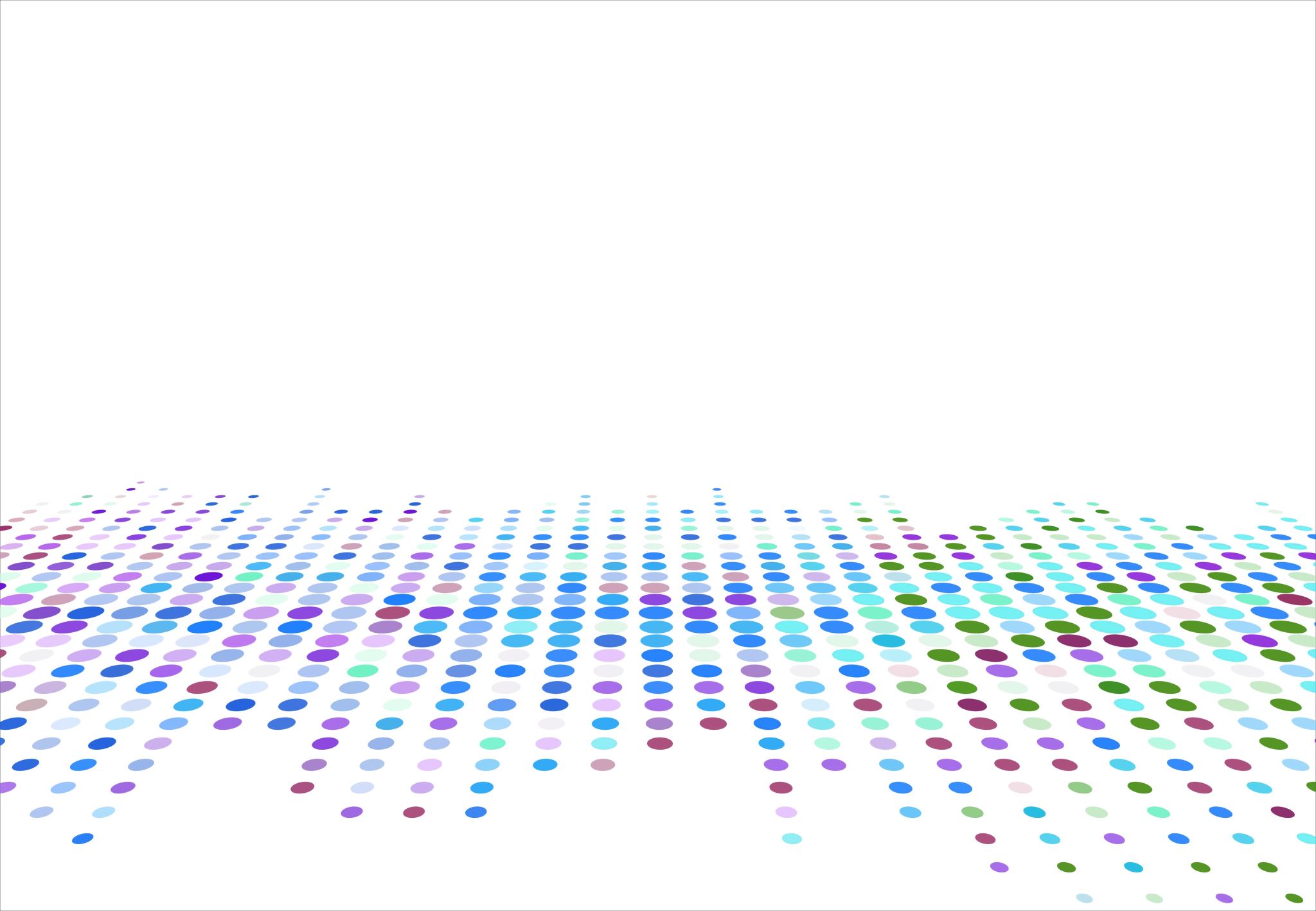 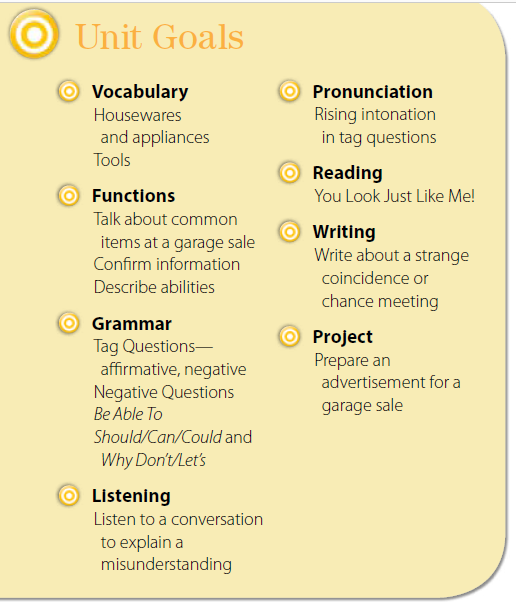 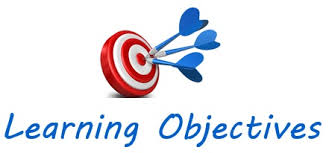 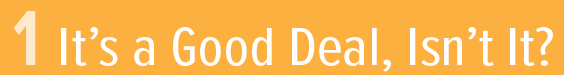 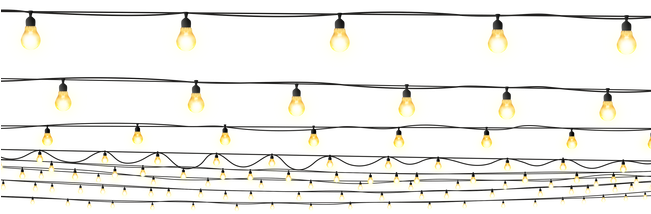 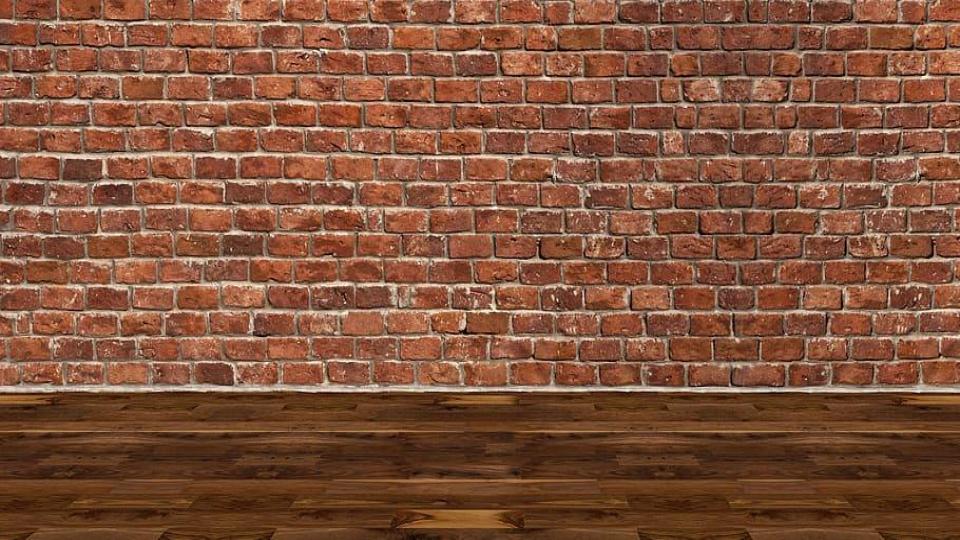 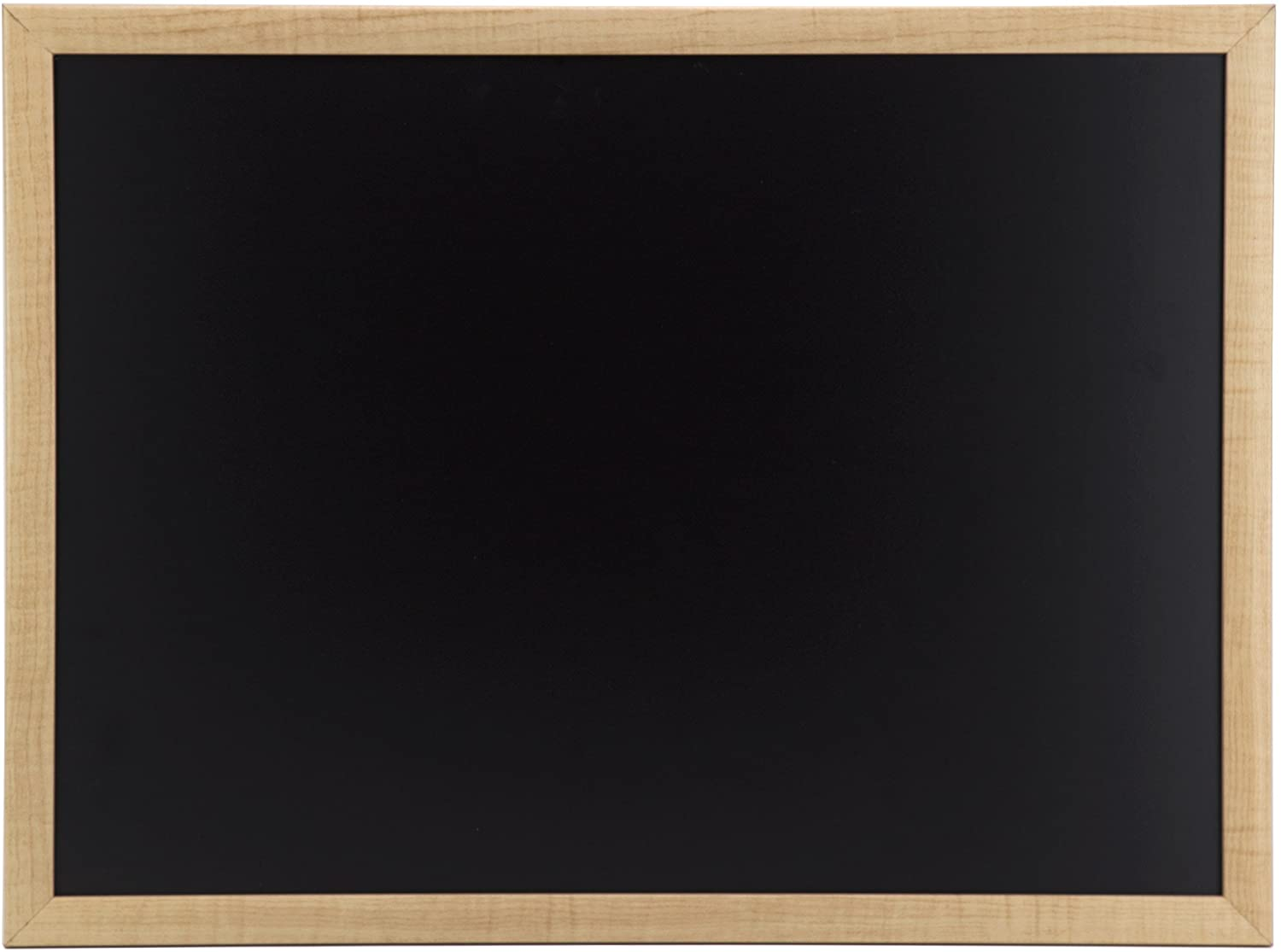 Warm up
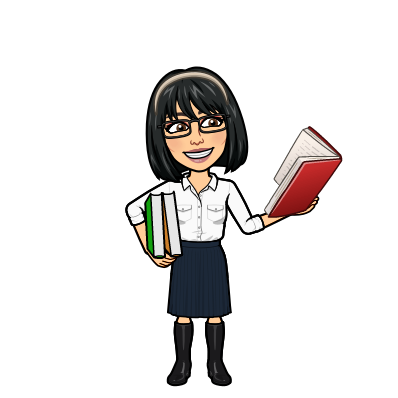 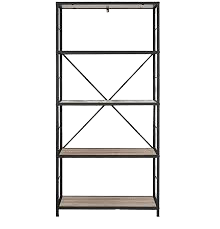 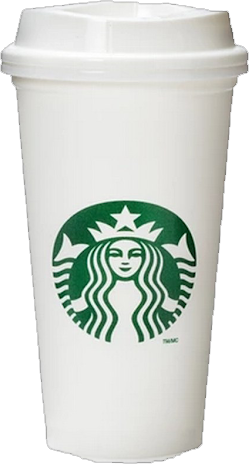 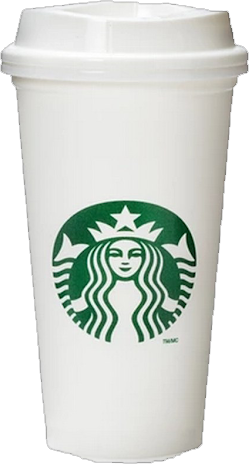 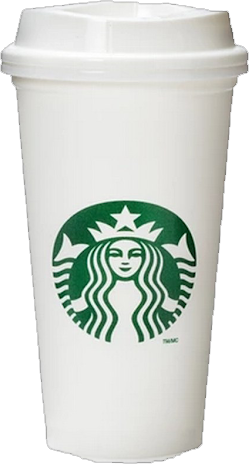 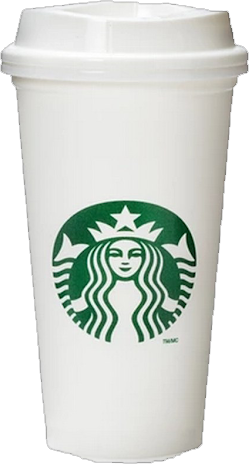 Do you know?
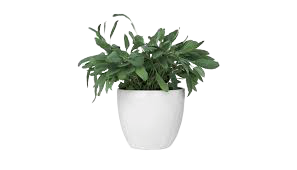 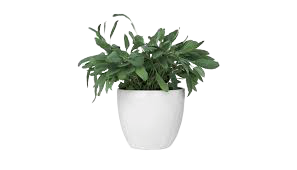 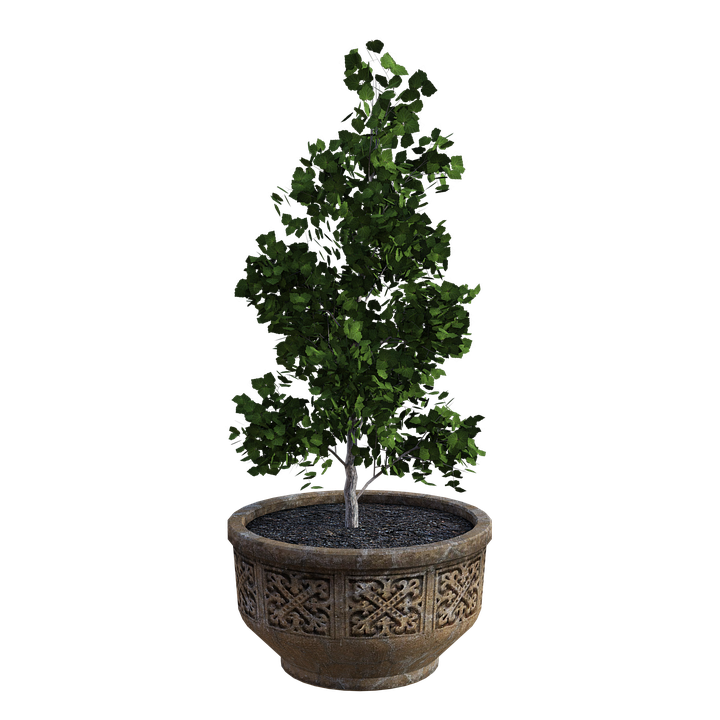 تصميم: اماني التركي
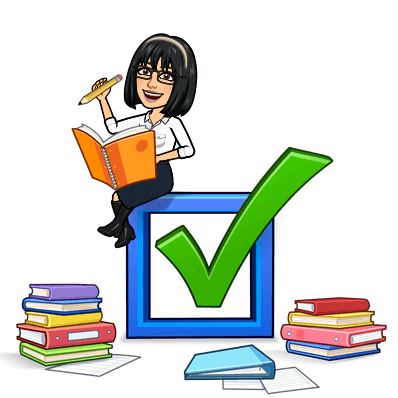 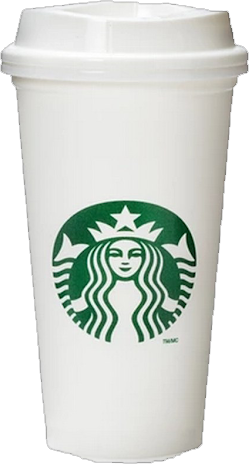 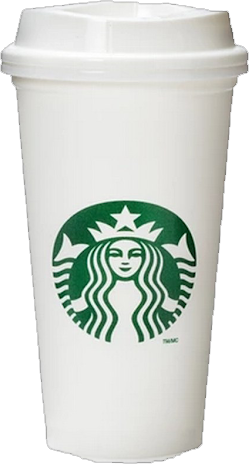 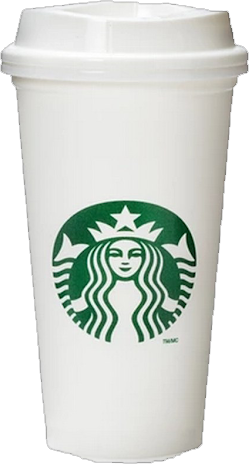 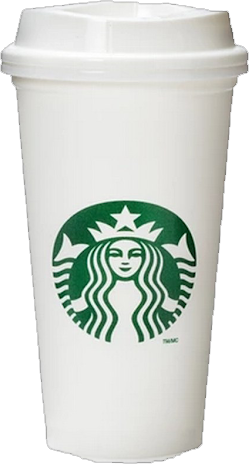 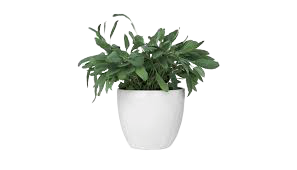 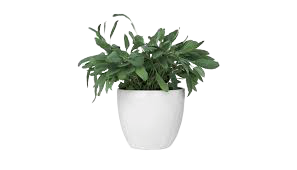 دلال الجعيد
Discipline 
&
Respect
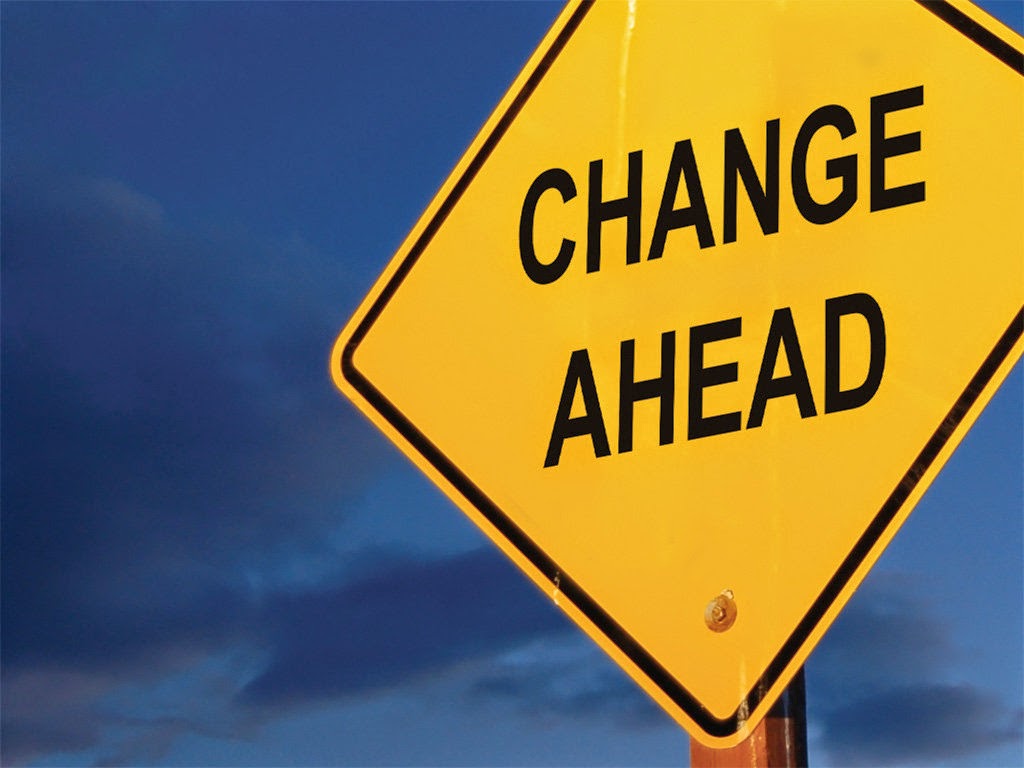 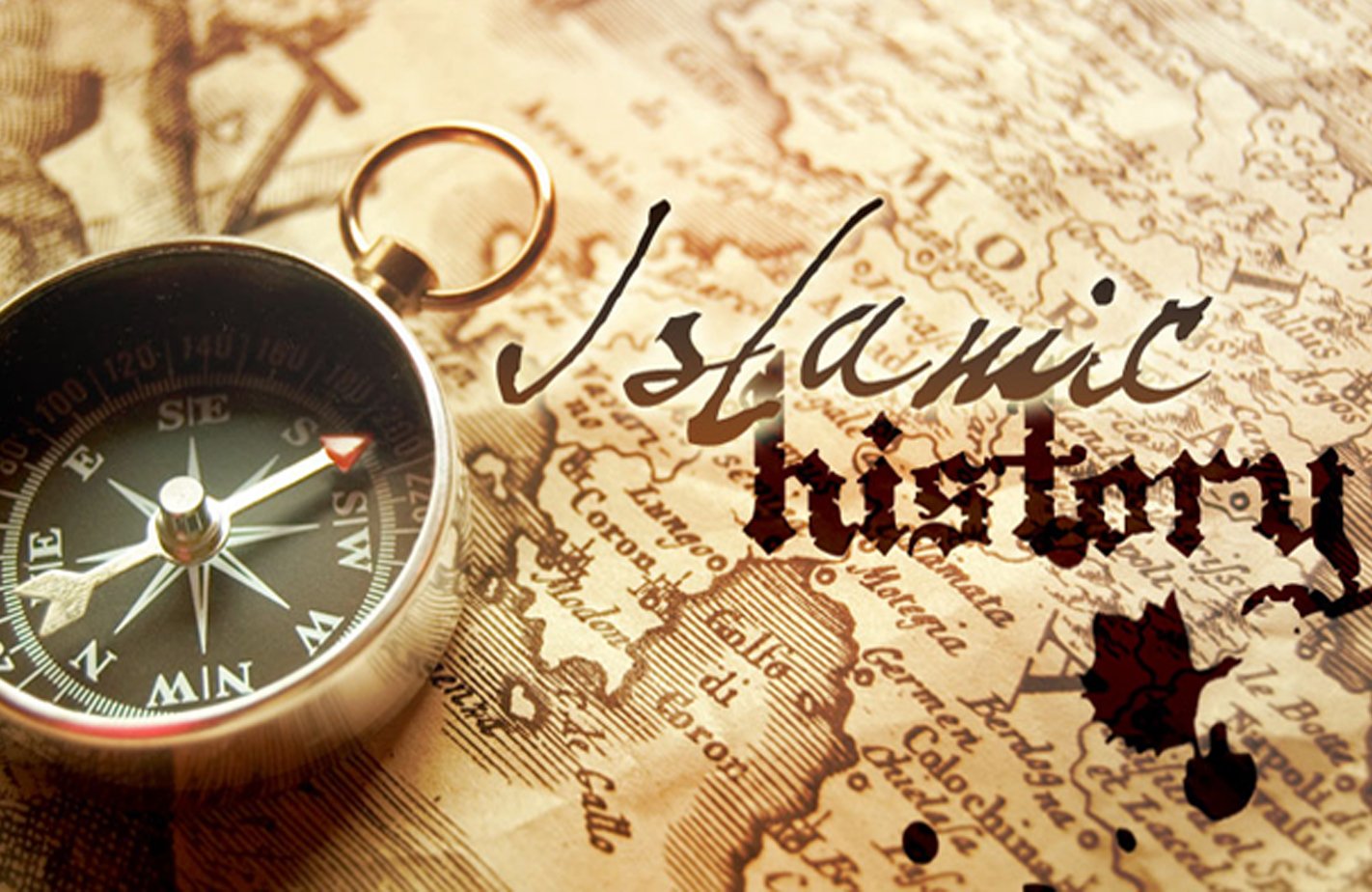 How much do you like your history class? 
How good are you at historical facts?
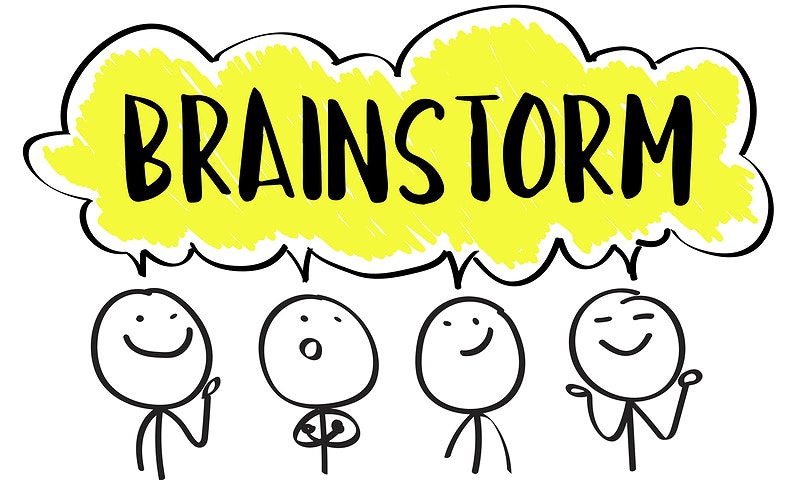 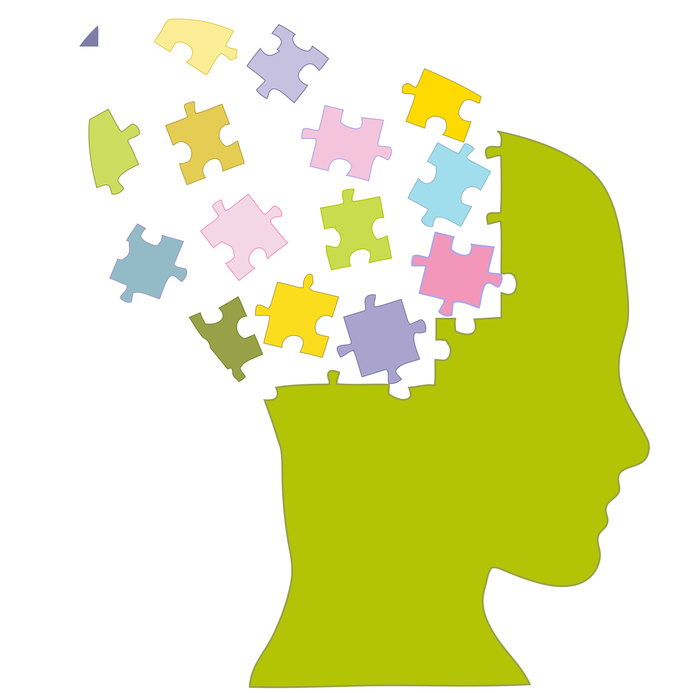 History
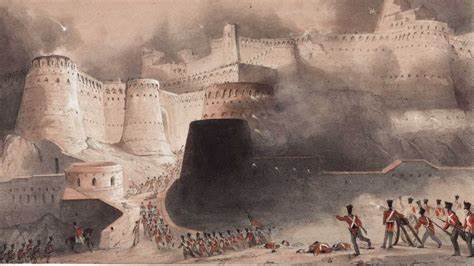 Brainstorm with the class important:
 people, places, and events in history.
*For example, 
Christopher Columbus discovered the Americas,
New Words
Mistaken (adj)
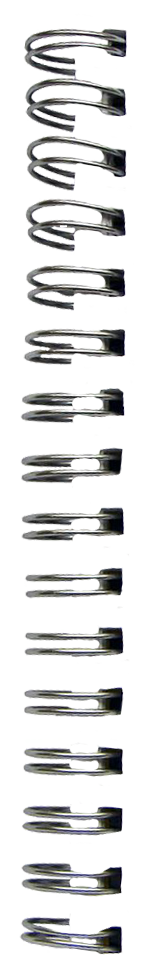 Make an error, be wrong
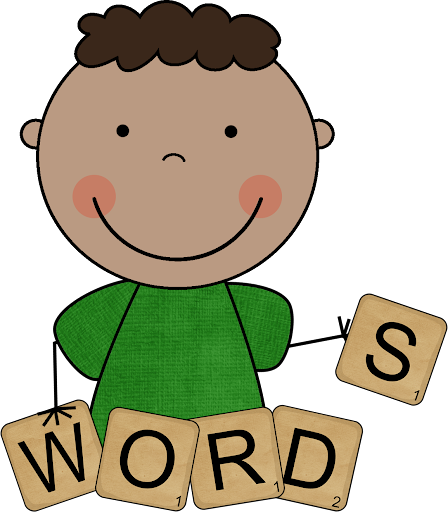 Mistake(n)
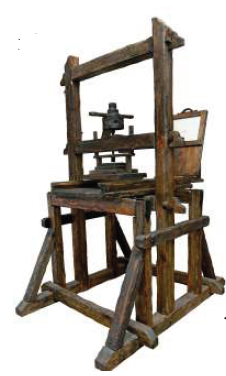 Wrong, not correct
Printing press
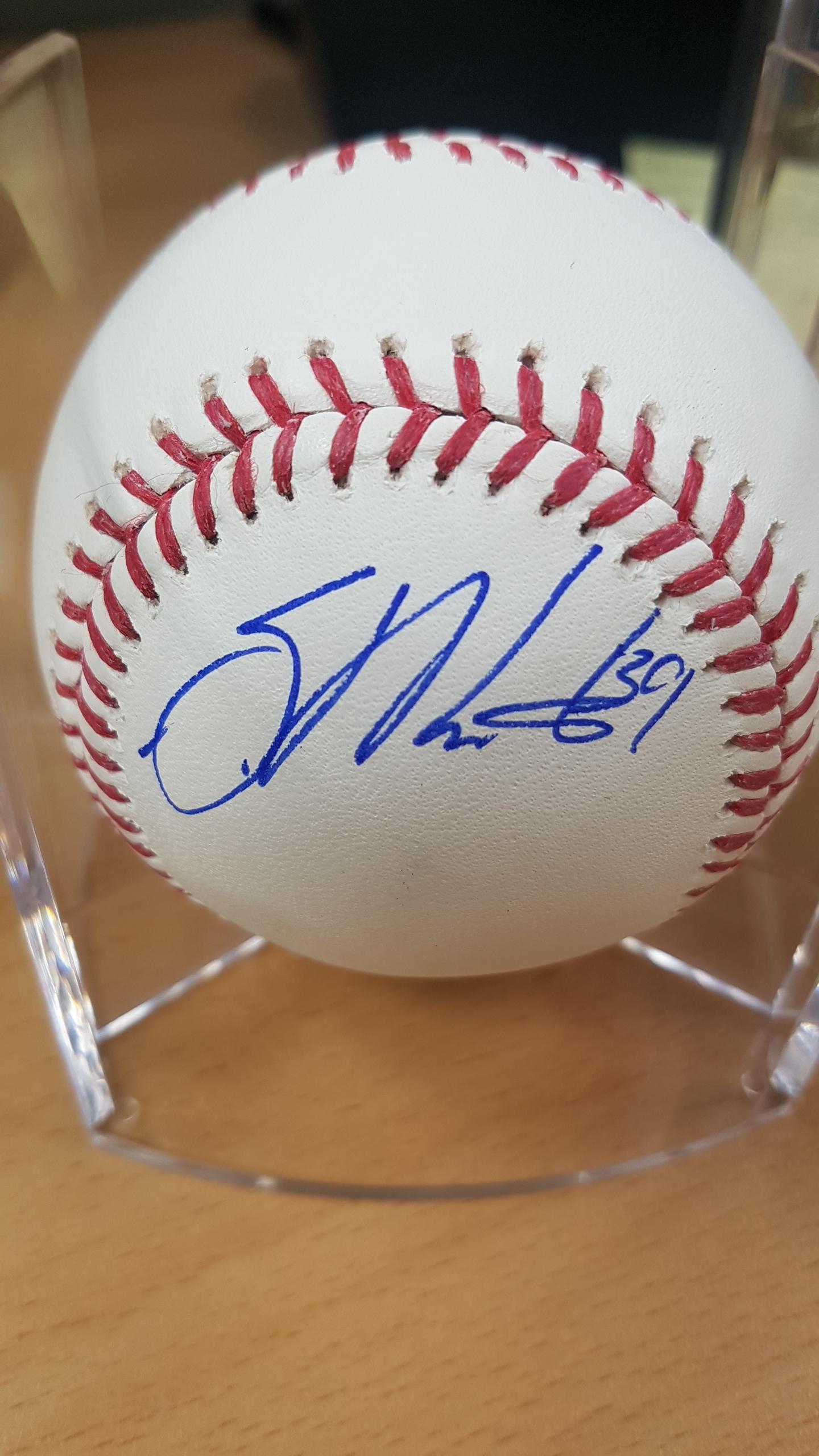 autograph
Come off it
= stop kidding – leave it
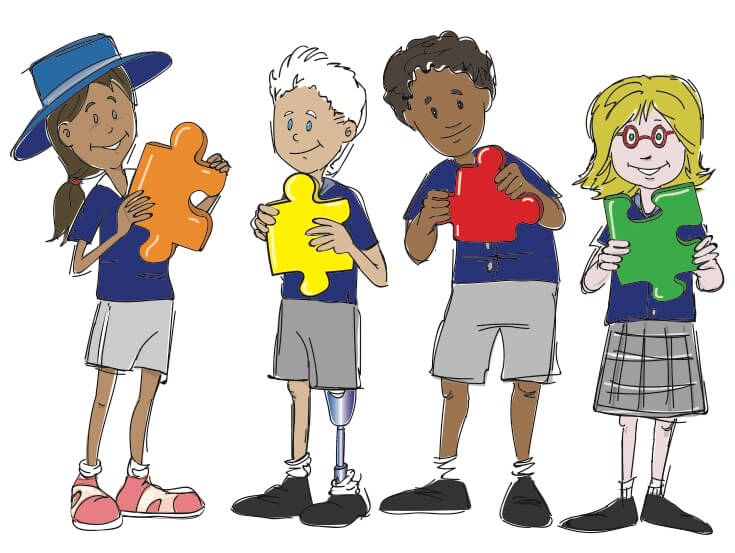 Tag questions
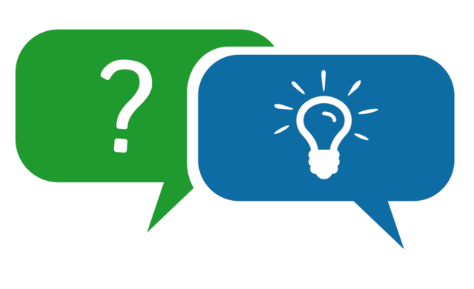 You haven’t seen this film, have you?
You have seen this film, have you?
They live in London, don't they?
They don’t live in London, don't they?
They won't be late, will they?
They won't be late, will she?
Correct the sentences
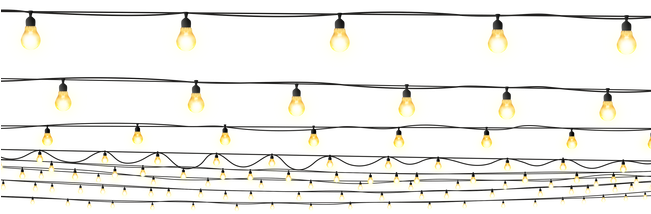 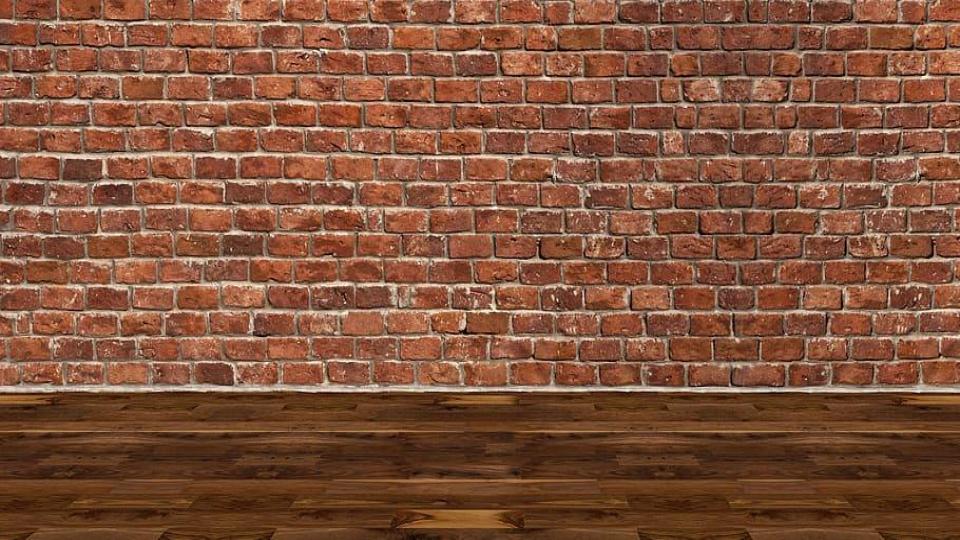 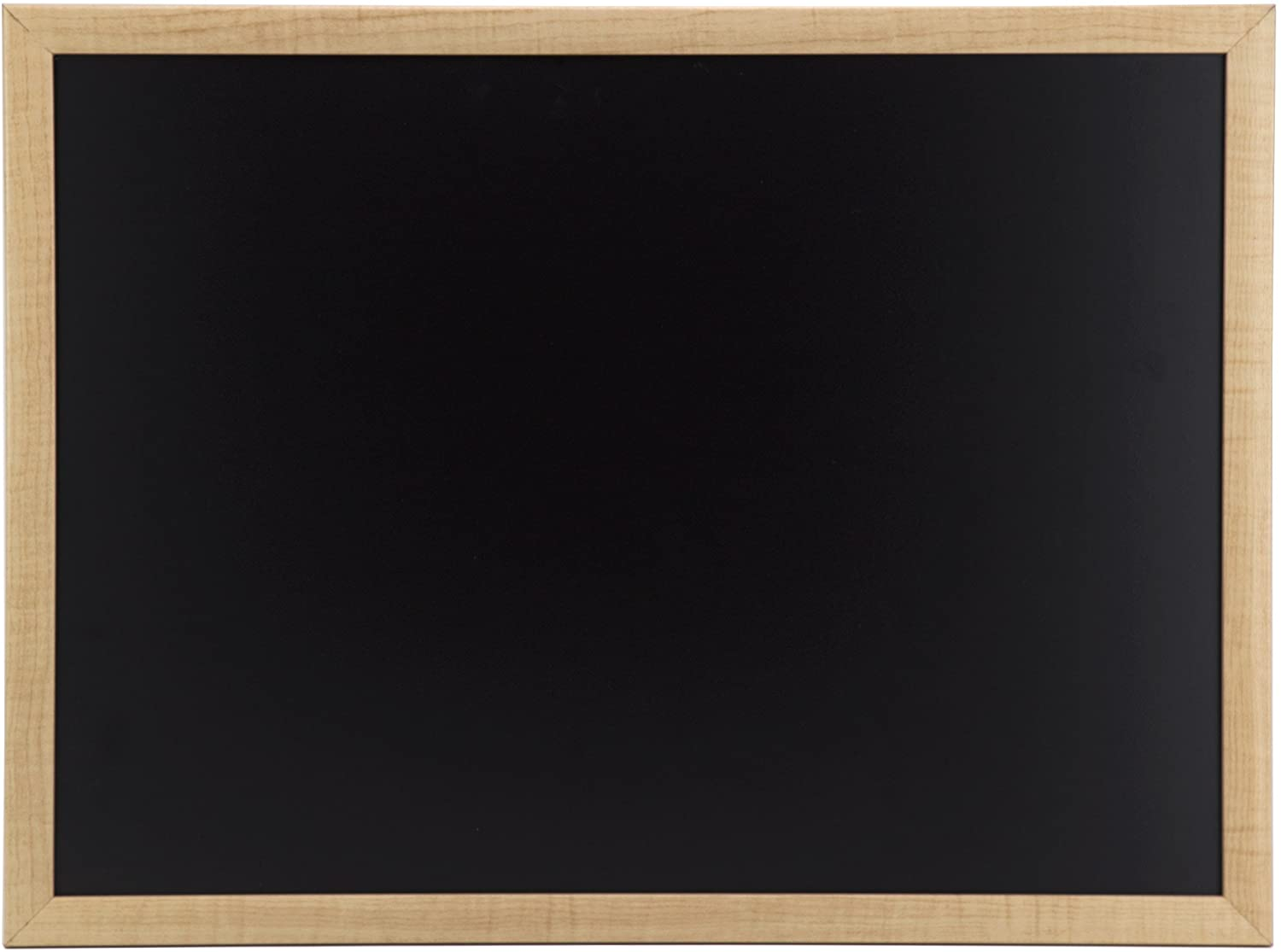 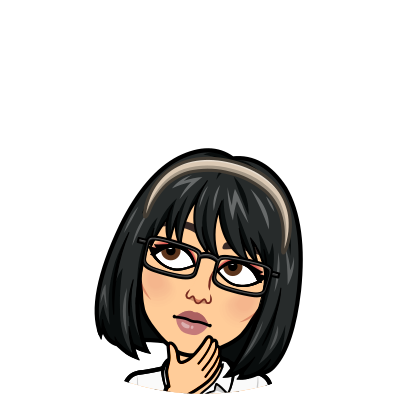 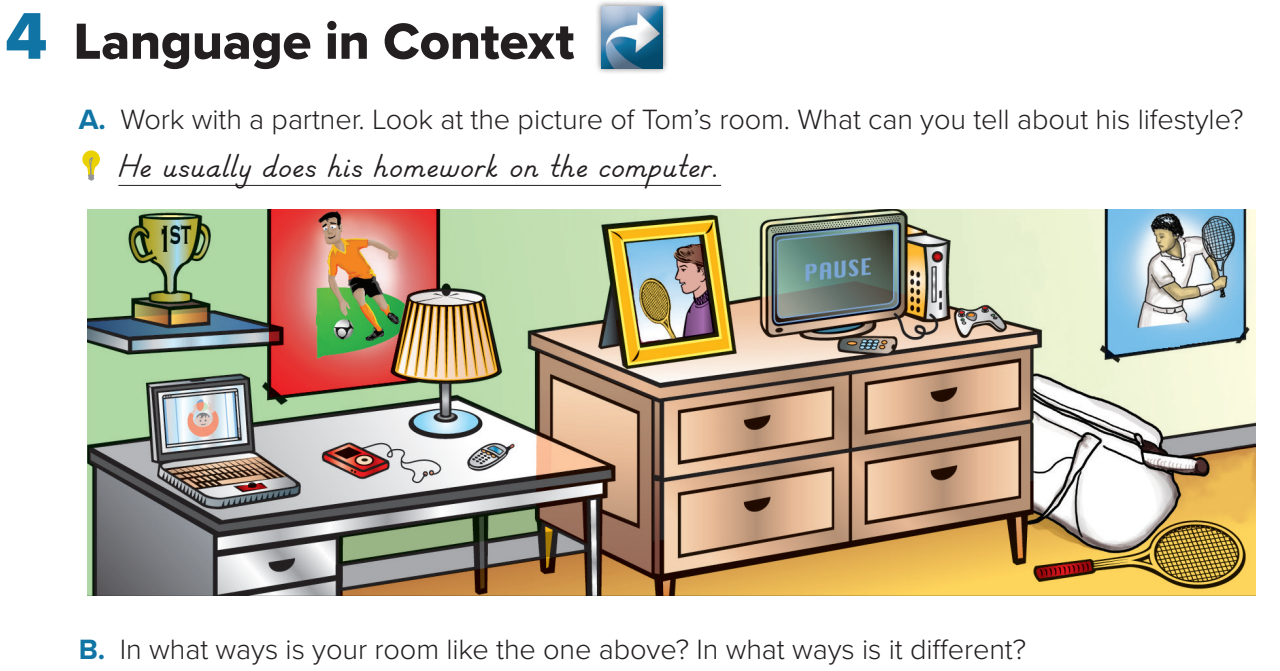 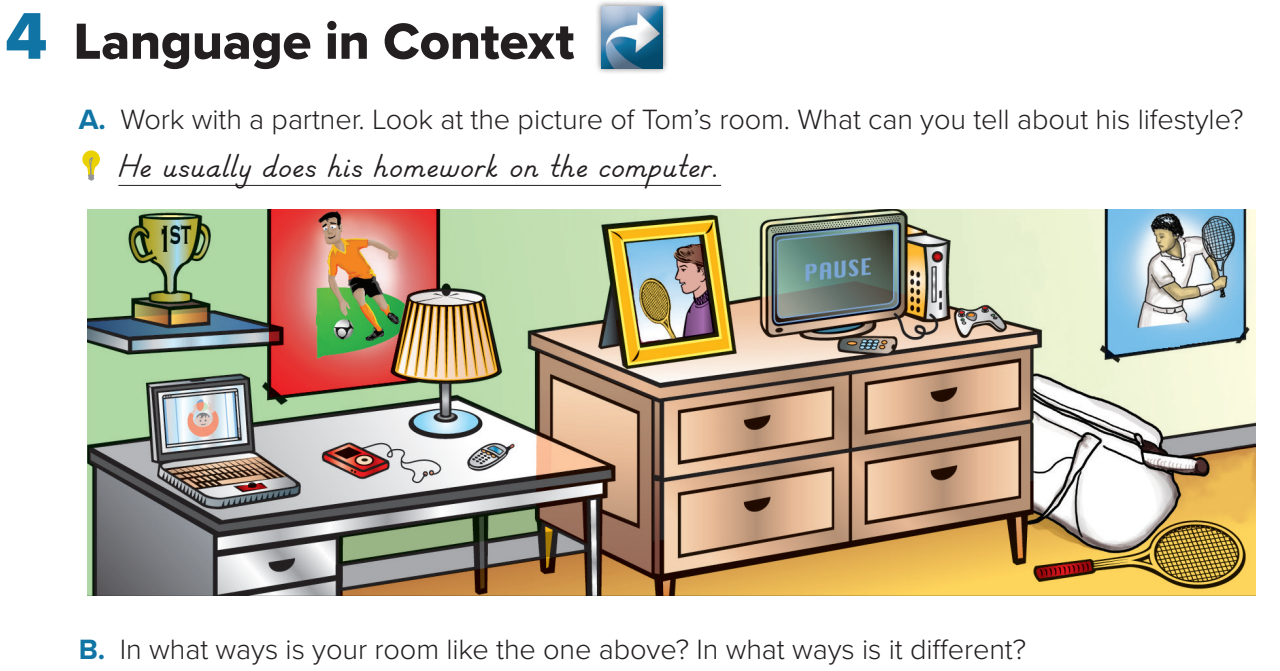 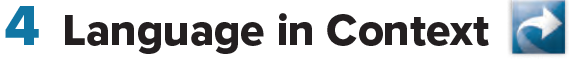 p. 6
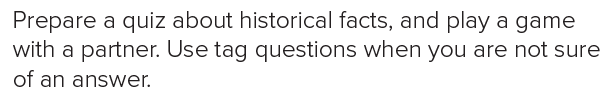 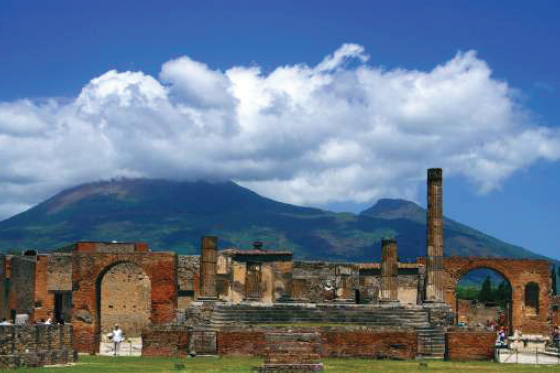 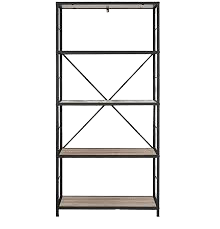 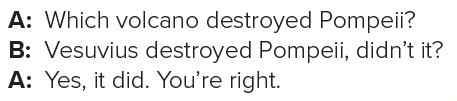 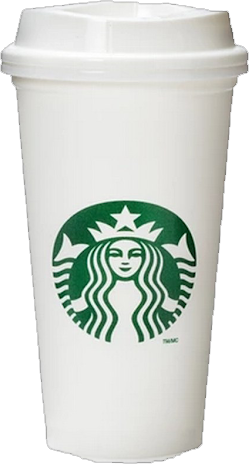 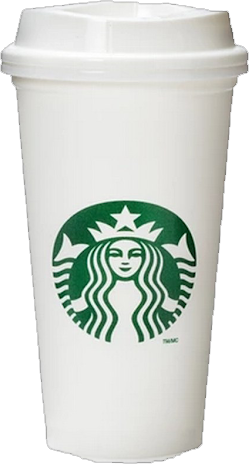 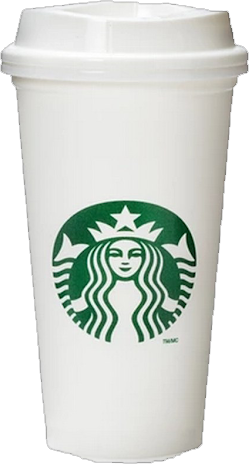 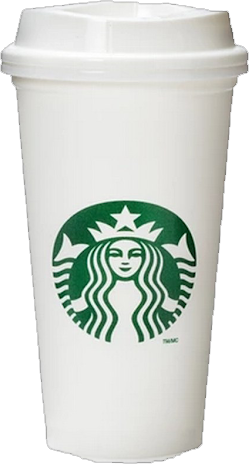 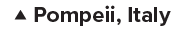 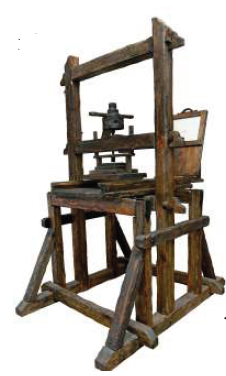 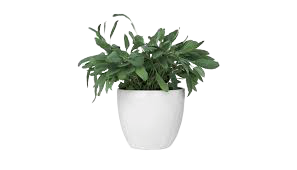 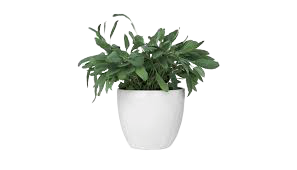 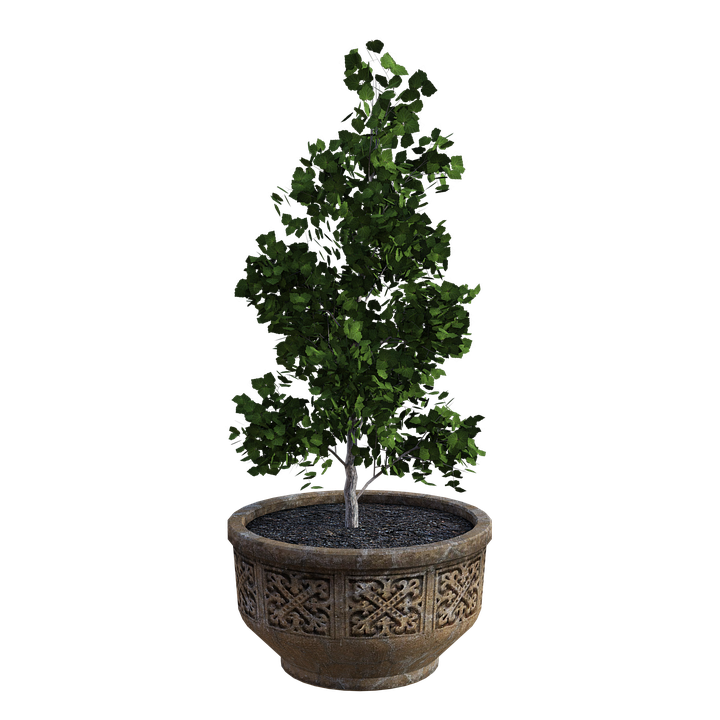 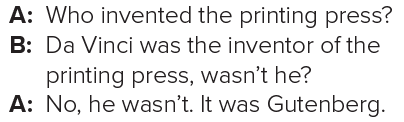 تصميم: اماني التركي
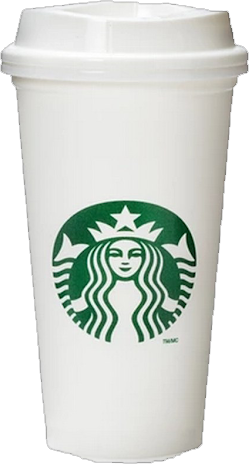 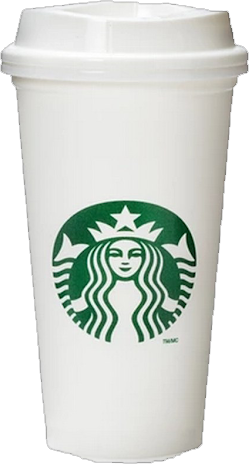 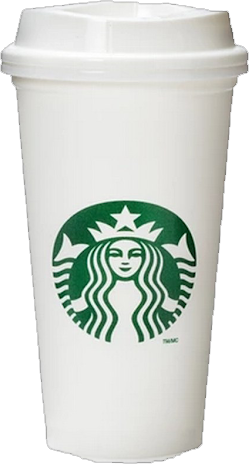 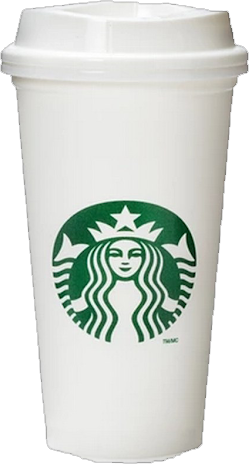 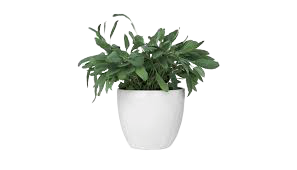 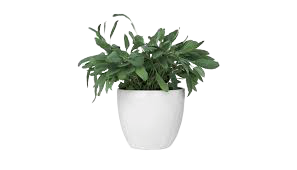 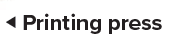 دلال الجعيد
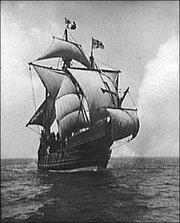 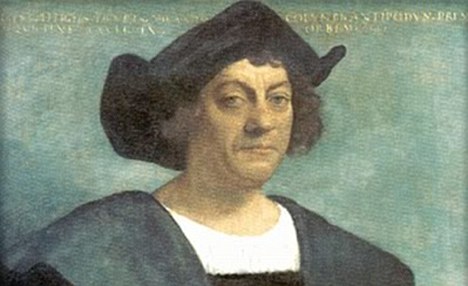 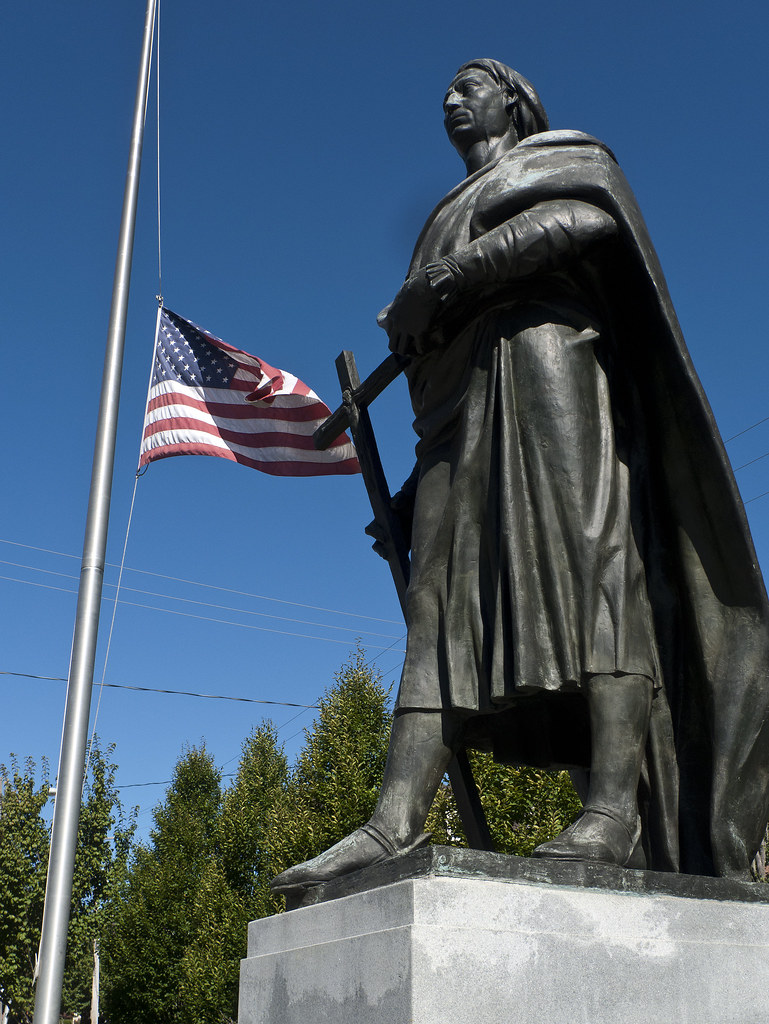 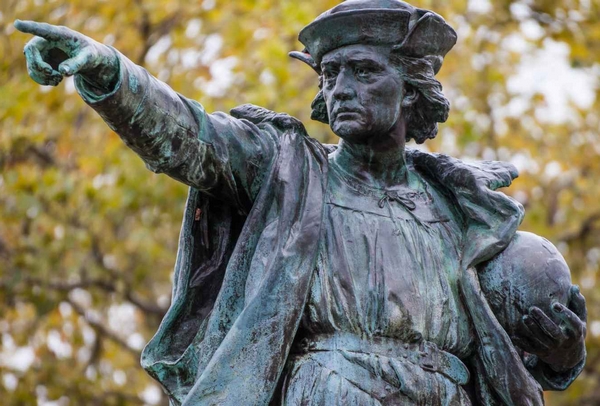 Who first went to the Americas?
Christopher Columbus discovered the Americas, didn’t he?
Yes, he did. You are totally right.
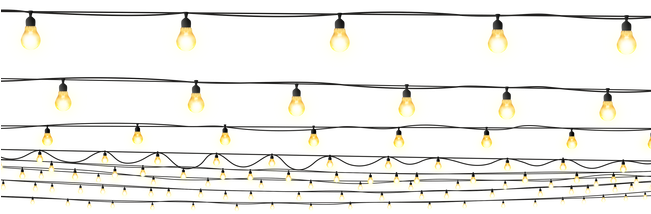 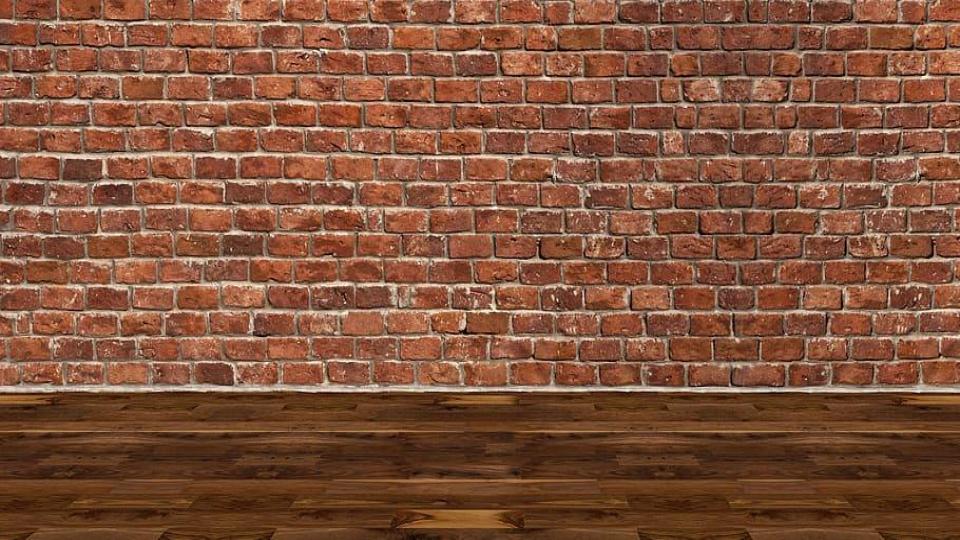 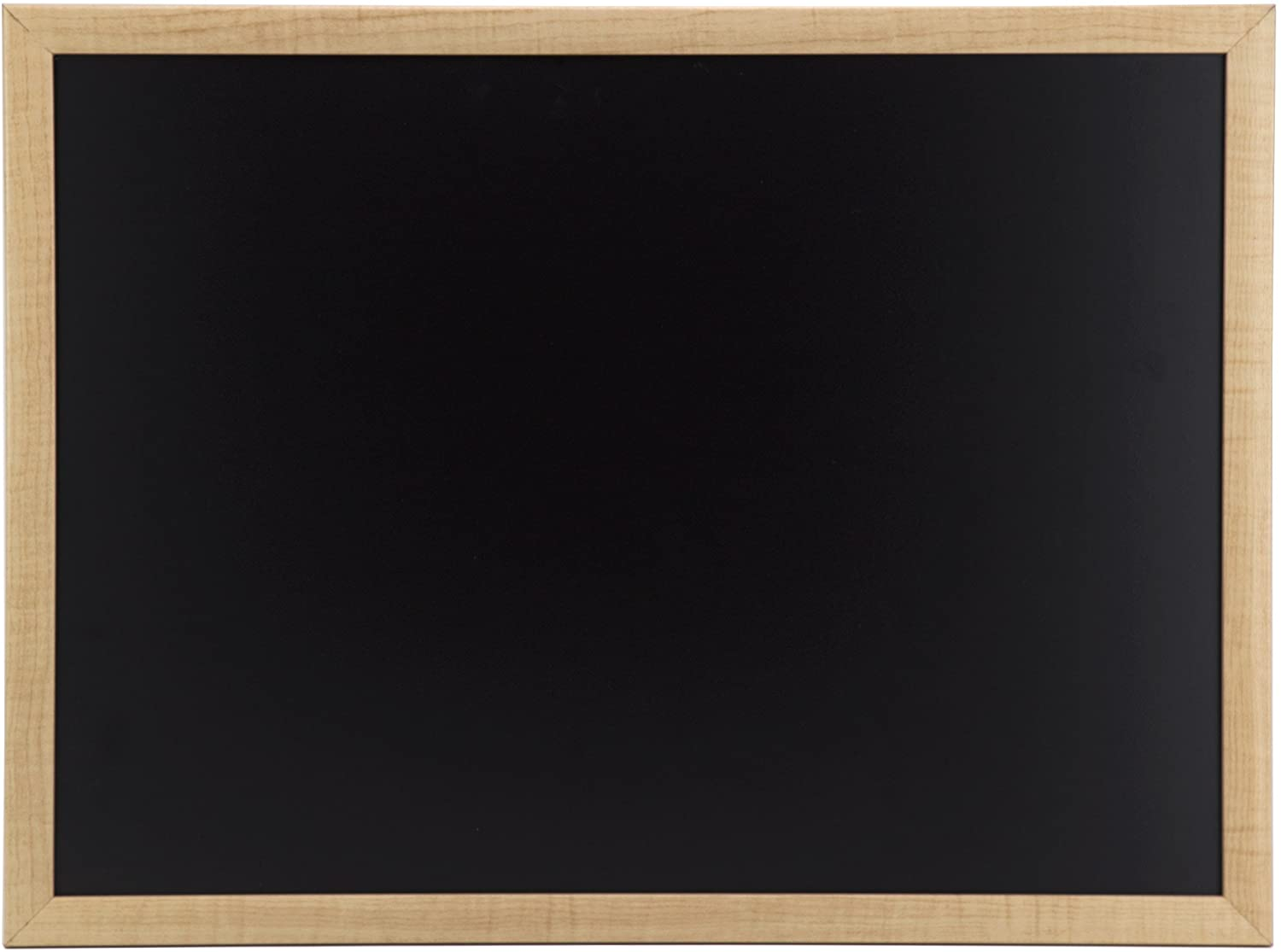 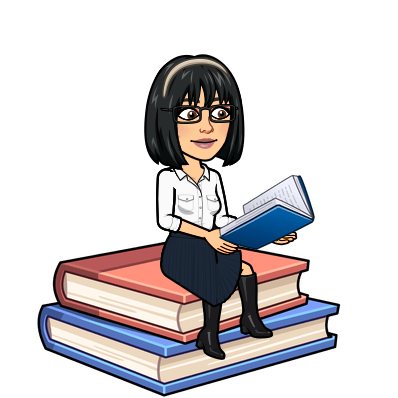 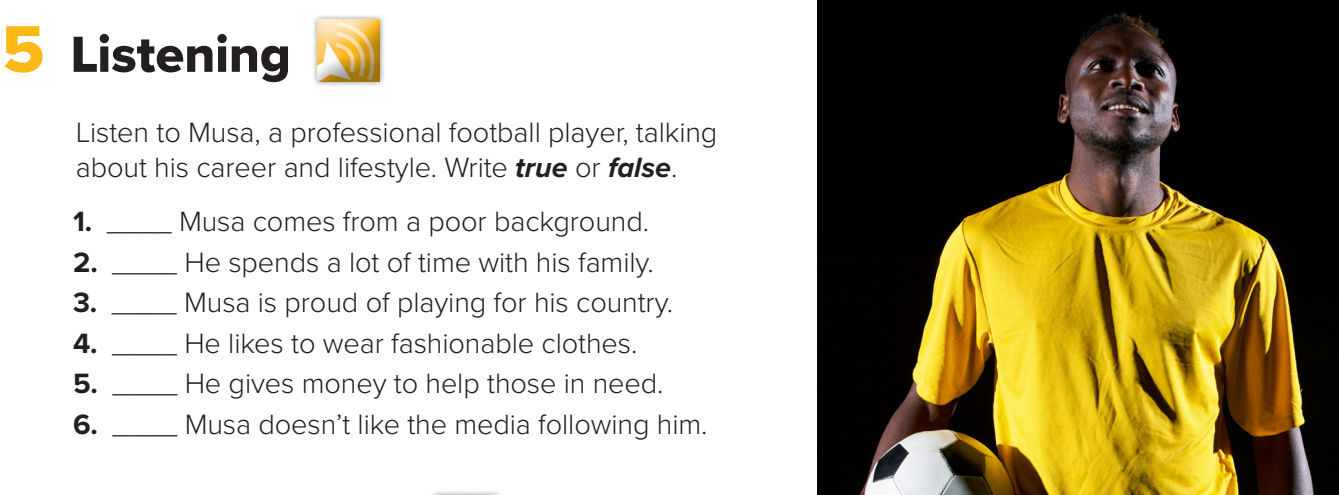 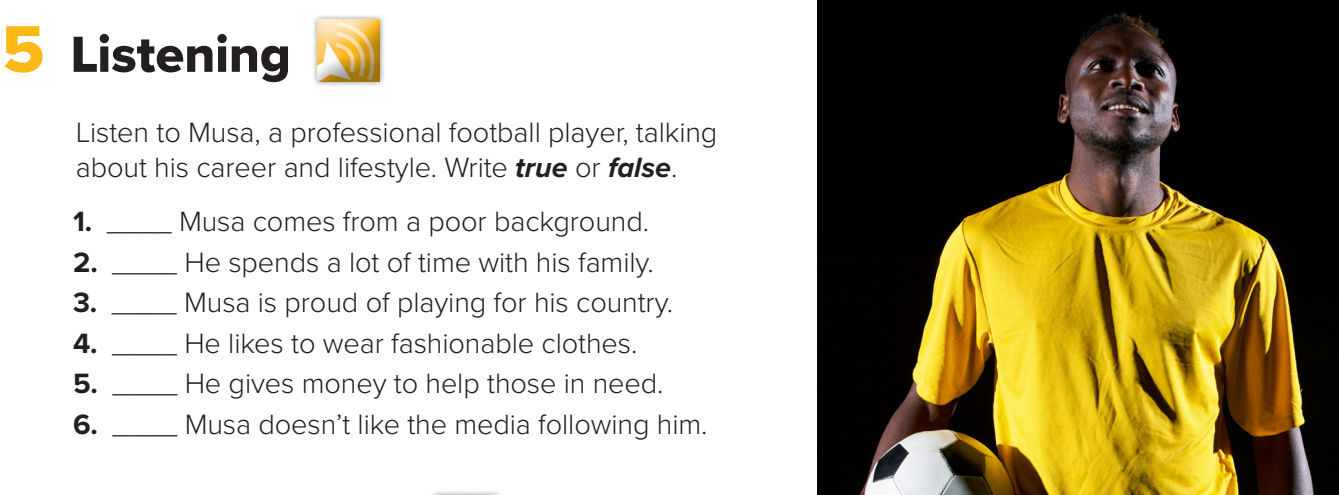 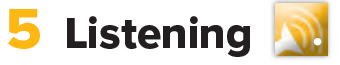 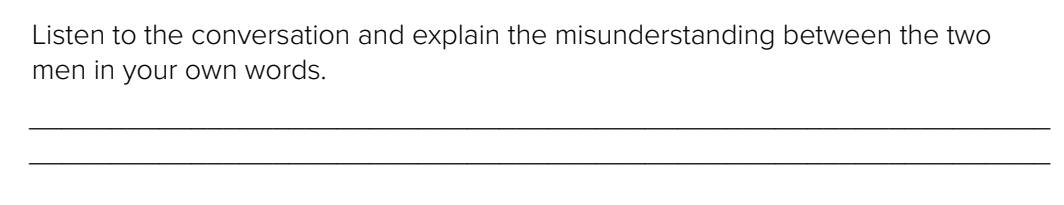 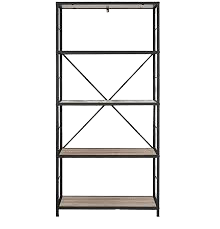 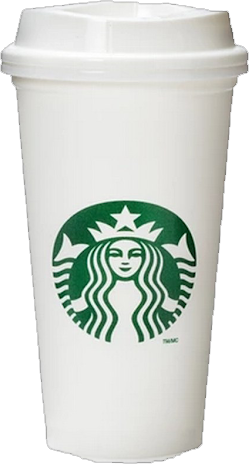 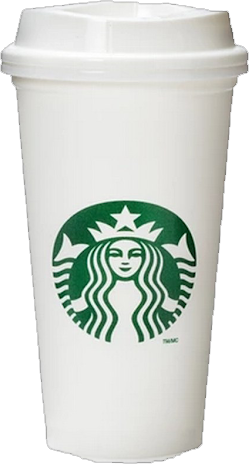 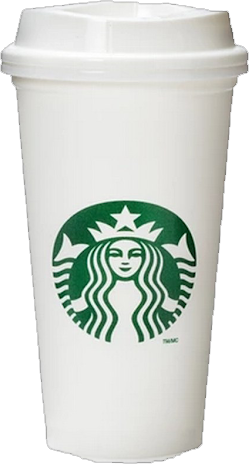 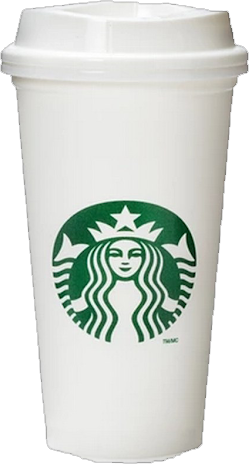 George Scott thinks the man is a famous author named Melvin Dupont. 
George went to school with Melvin. 
The man says that he isn’t Melvin Dupont and that he doesn’t know George.
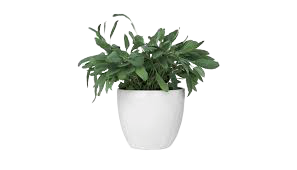 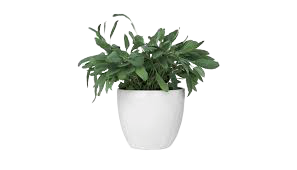 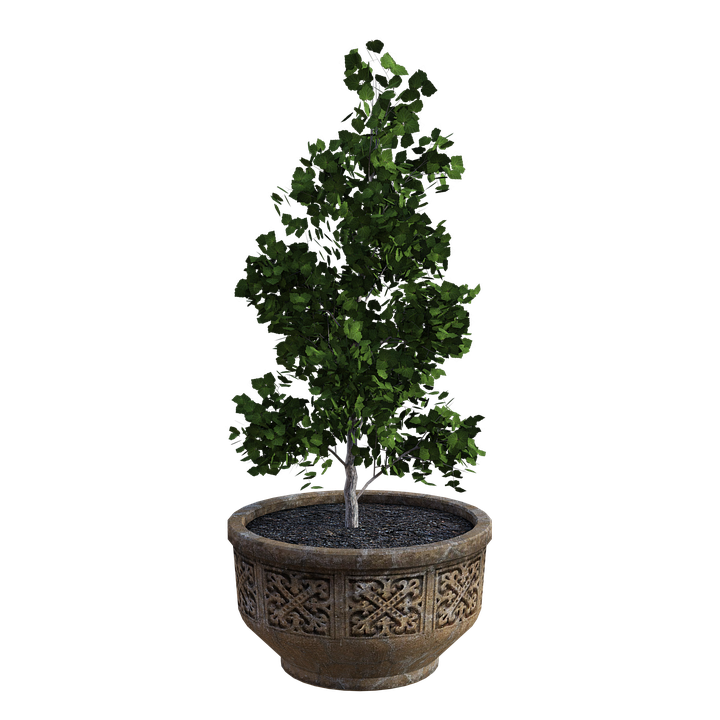 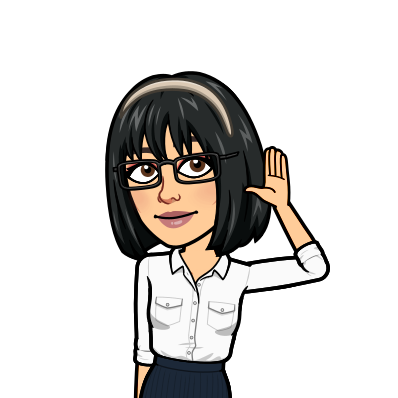 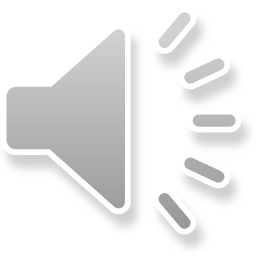 تصميم: اماني التركي
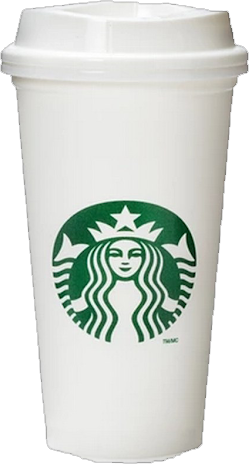 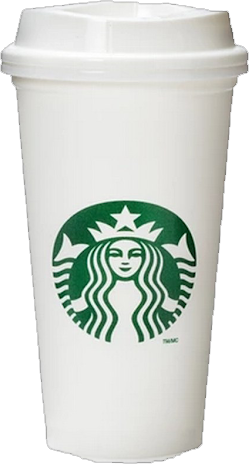 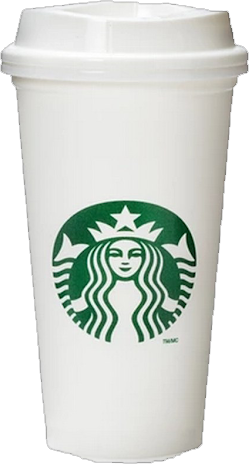 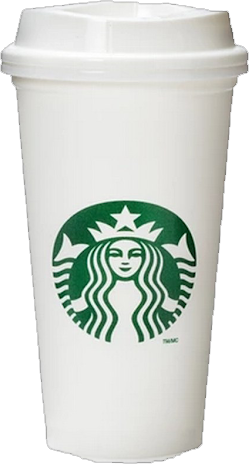 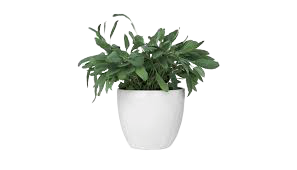 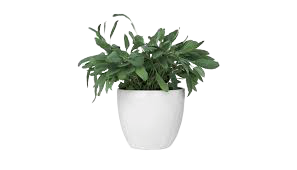 دلال الجعيد
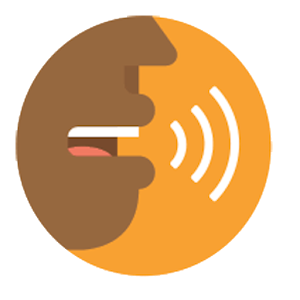 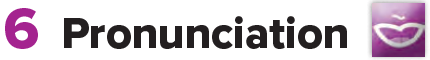 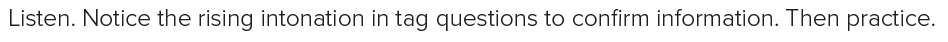 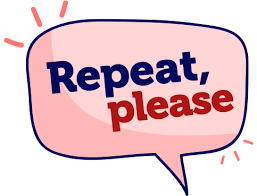 The rising intonation in the tag questions.
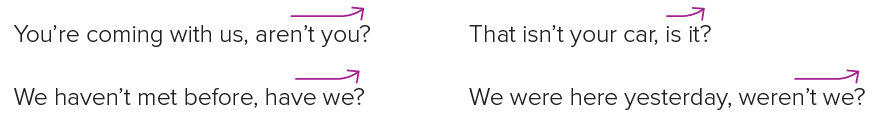 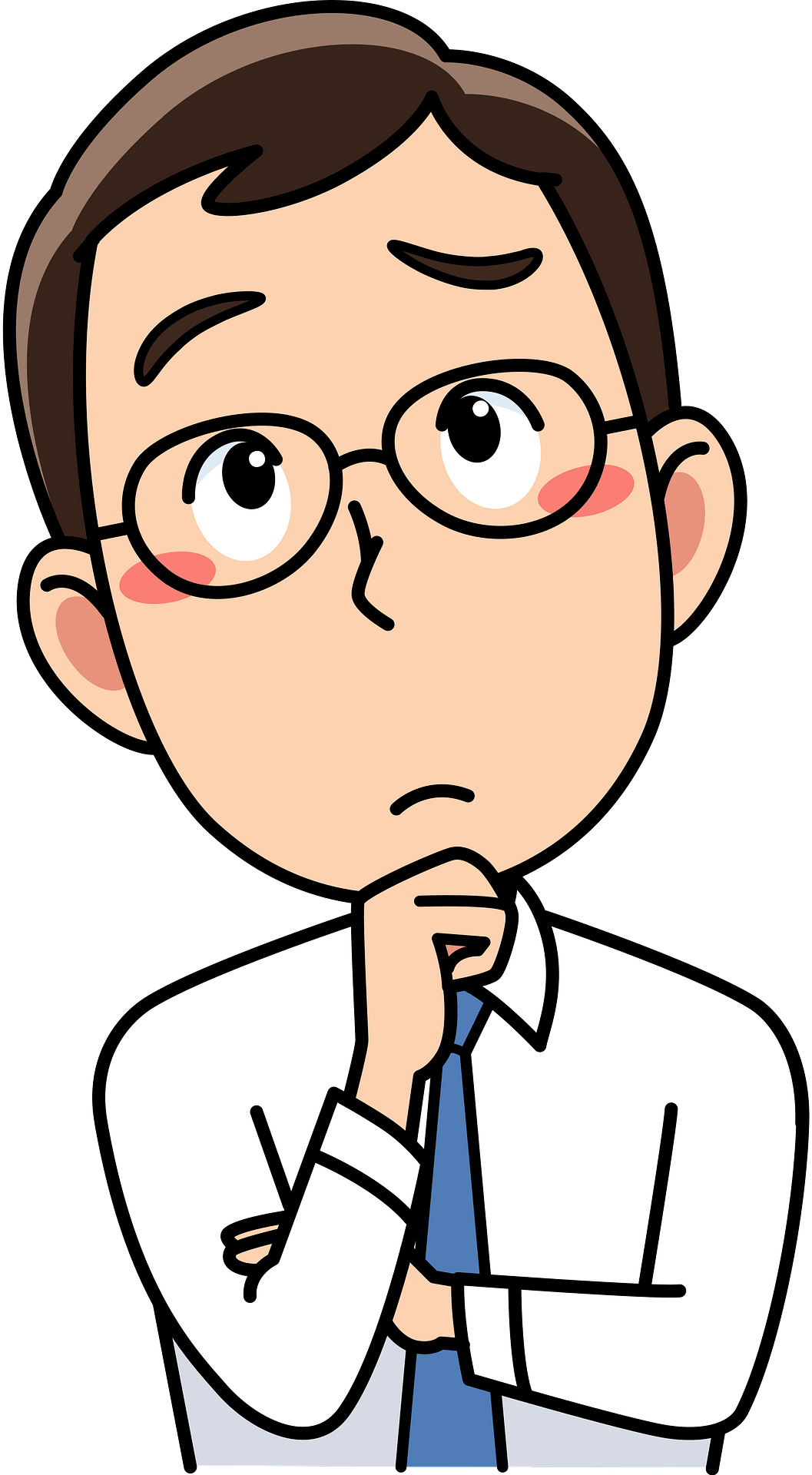 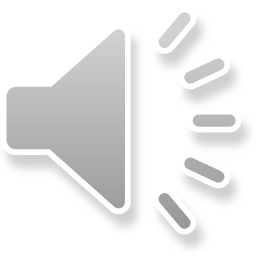 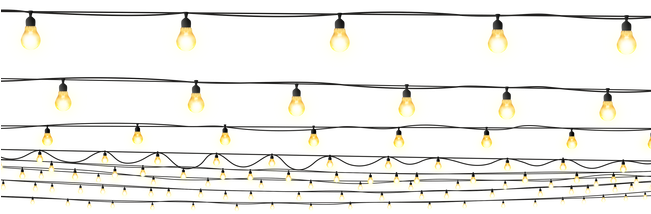 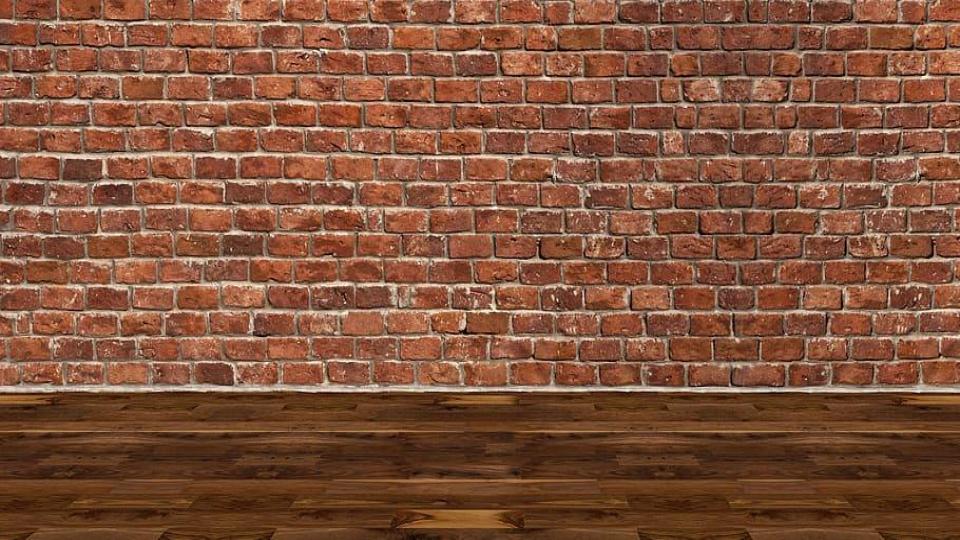 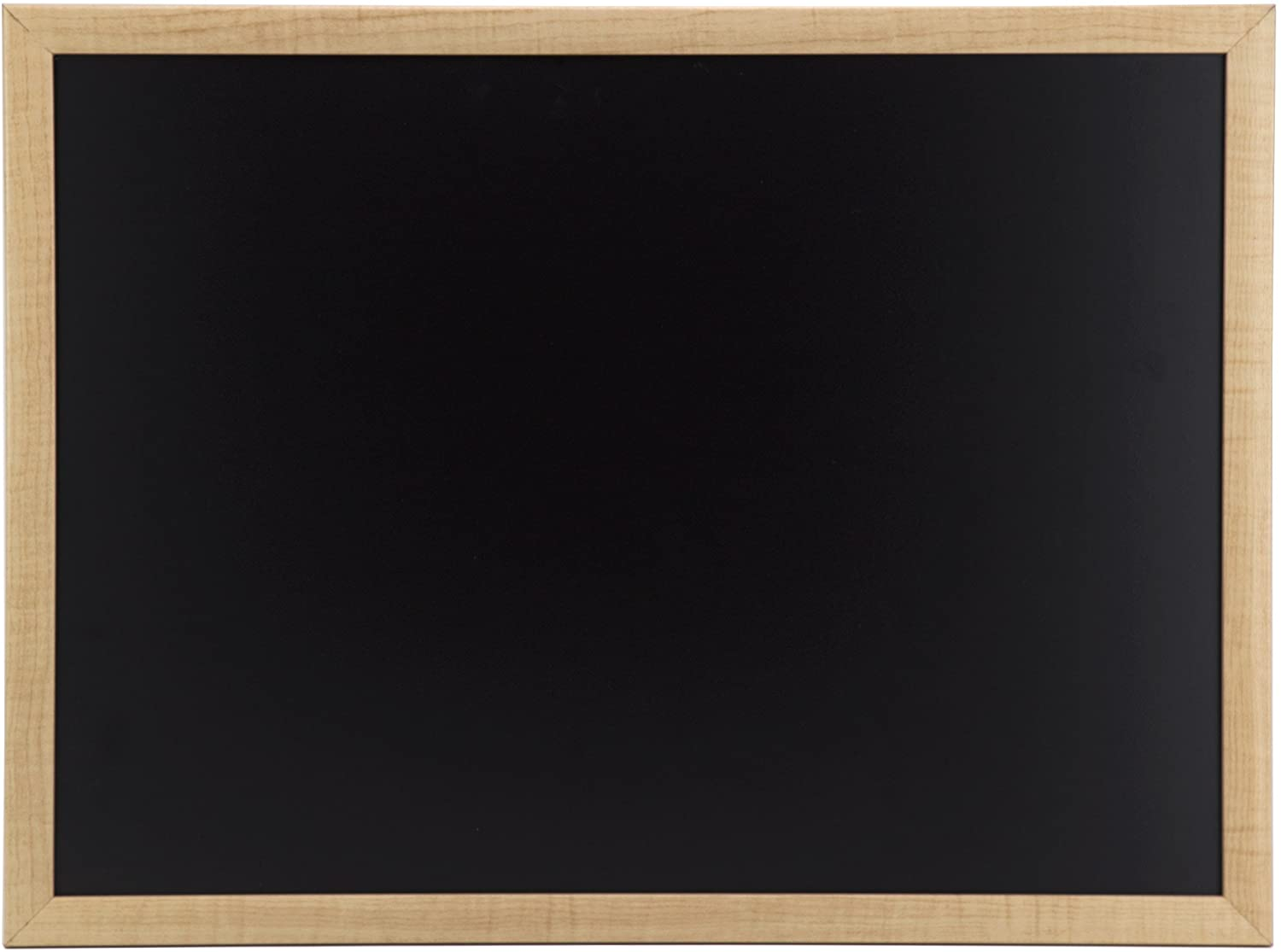 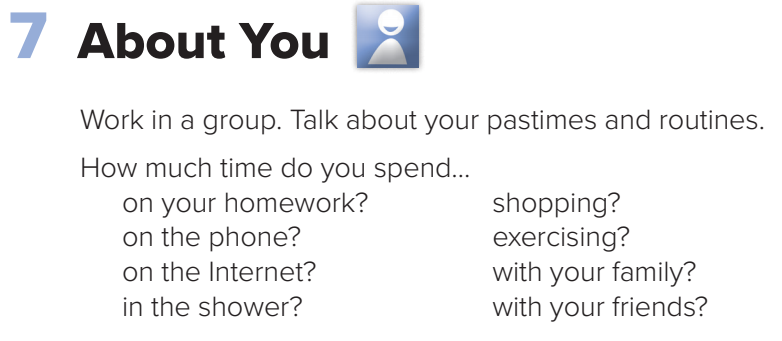 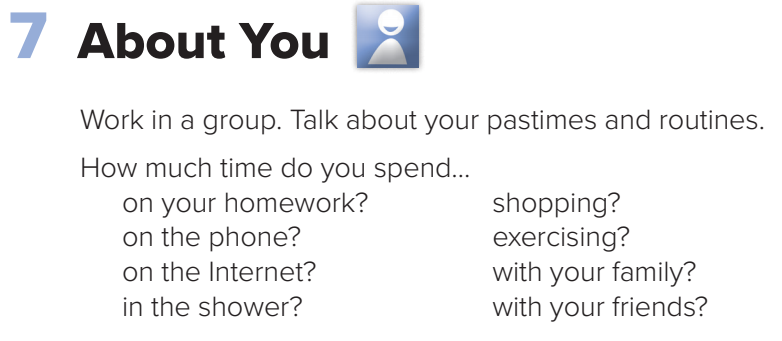 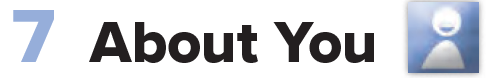 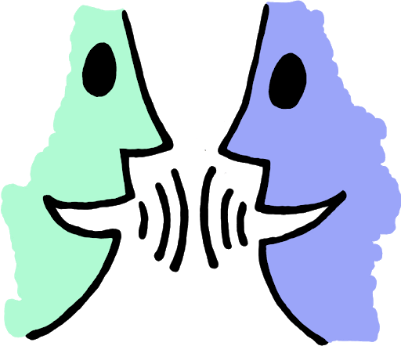 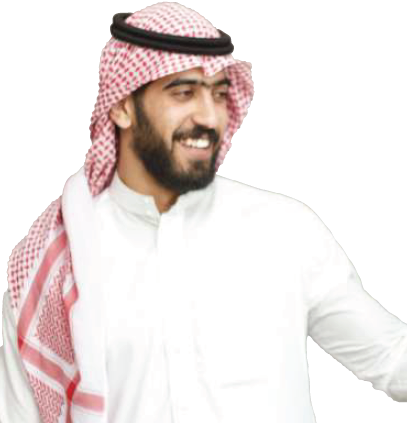 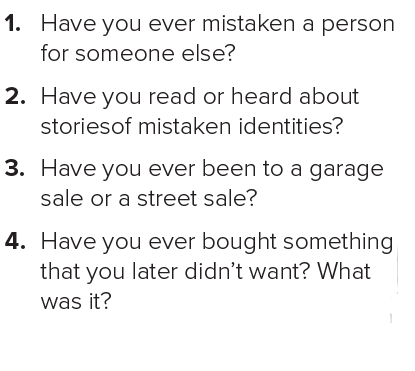 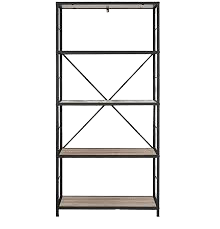 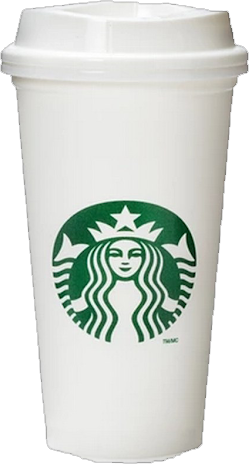 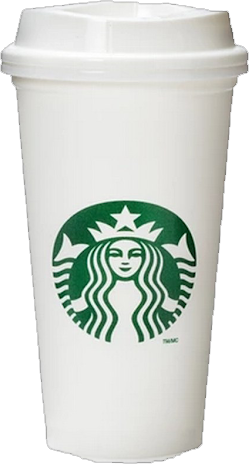 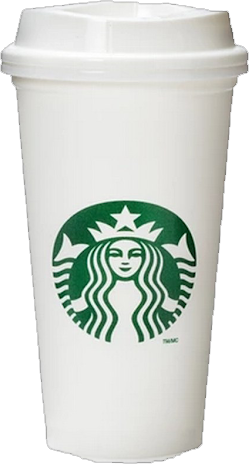 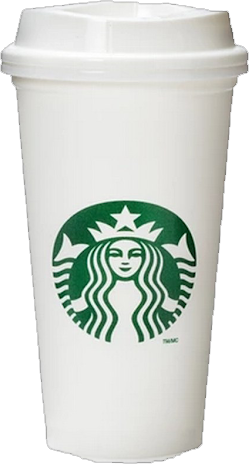 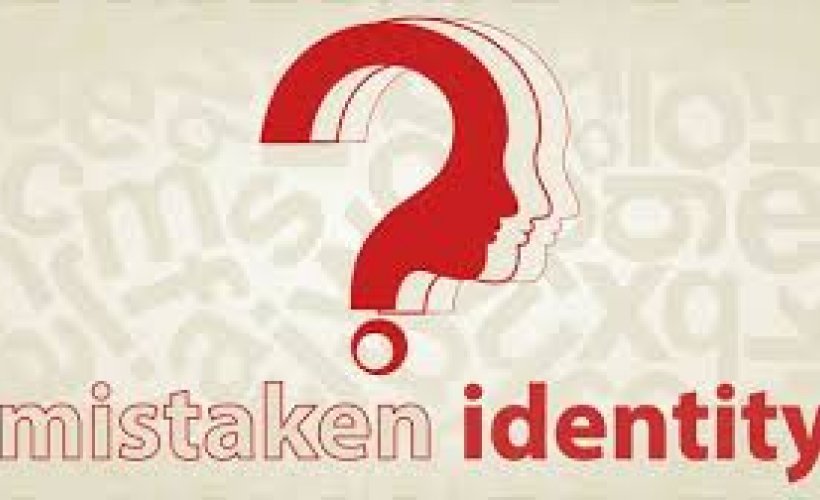 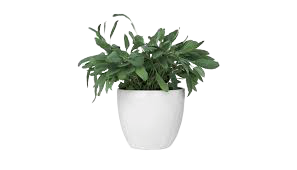 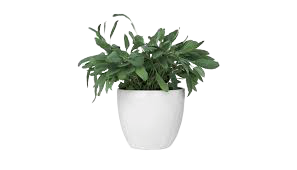 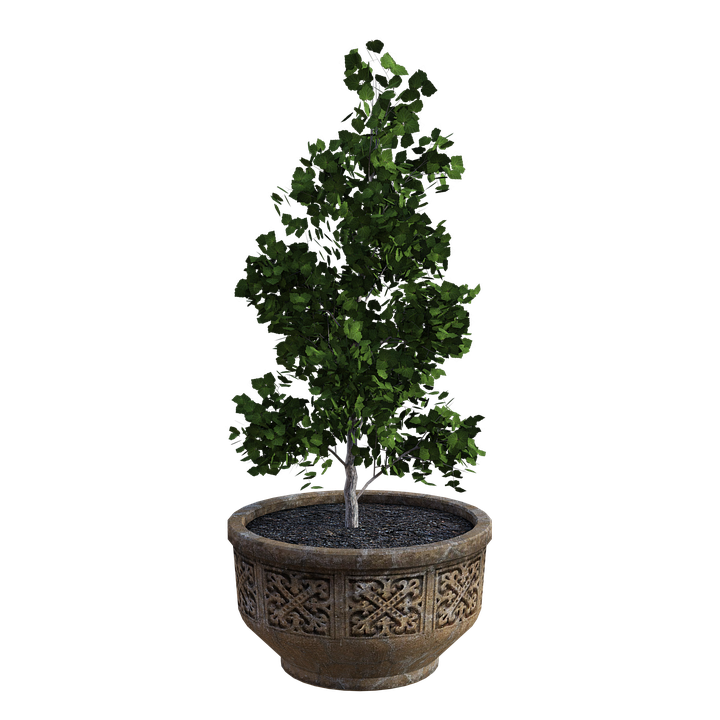 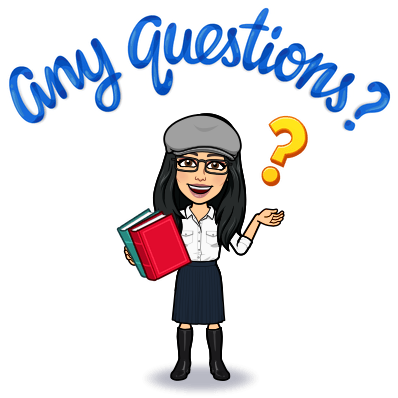 تصميم: اماني التركي
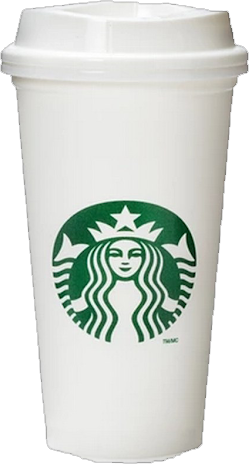 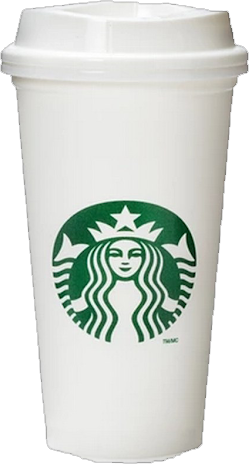 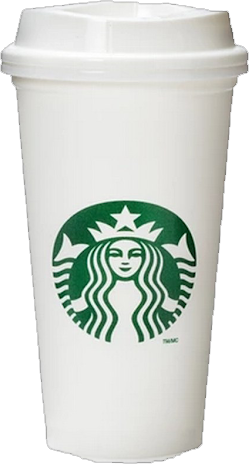 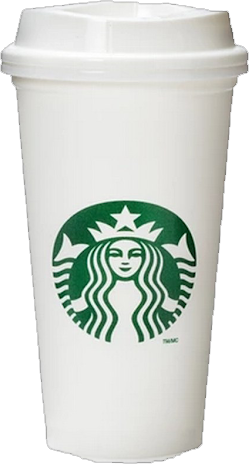 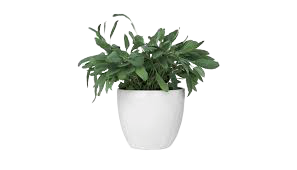 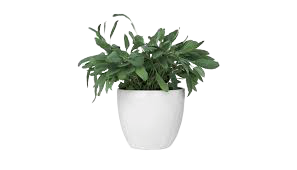 دلال الجعيد
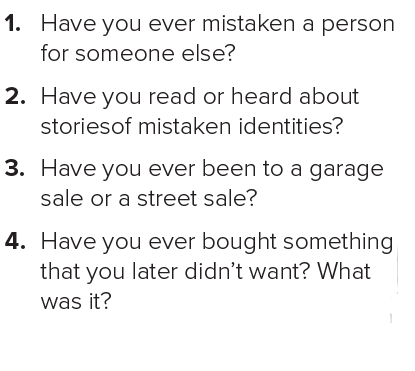 1.Yes I have. A woman met me in a grocery store and thought I was her daughter. 
I smiled and said I think you’re mistaking me for someone else.
2. The police arrested someone, but it turned out to be a case of 
mistaken identity.
3. No, I haven’t.
4.Yes, I have. There are many things I bought that I regretted it 
immediately. I love to try new stuff.
I bought a shoe pair online. It was wonderful but it was not fitting well on my feet
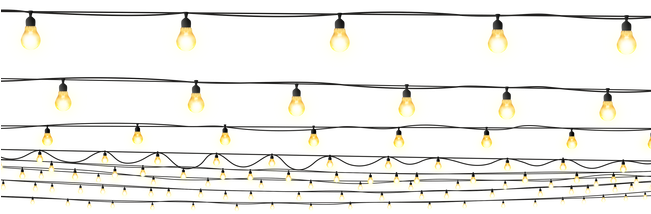 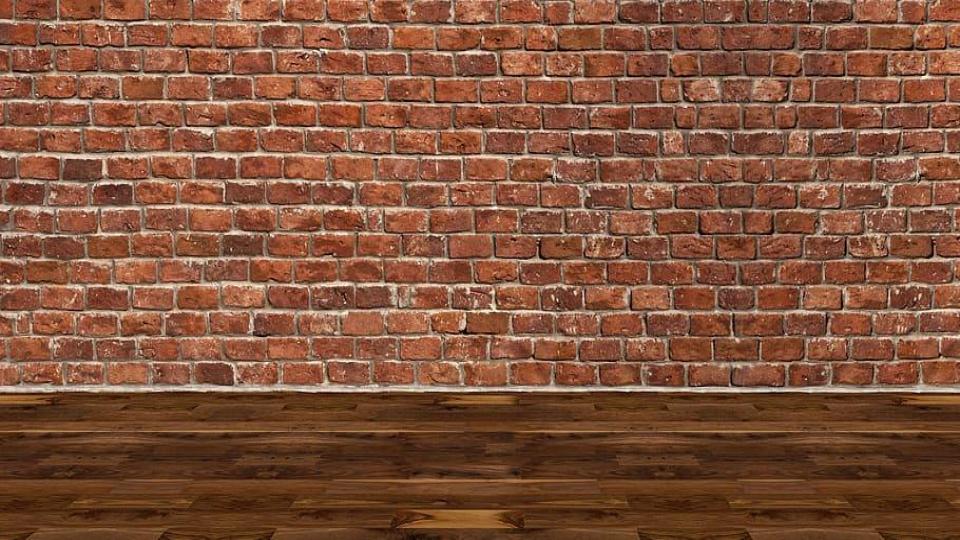 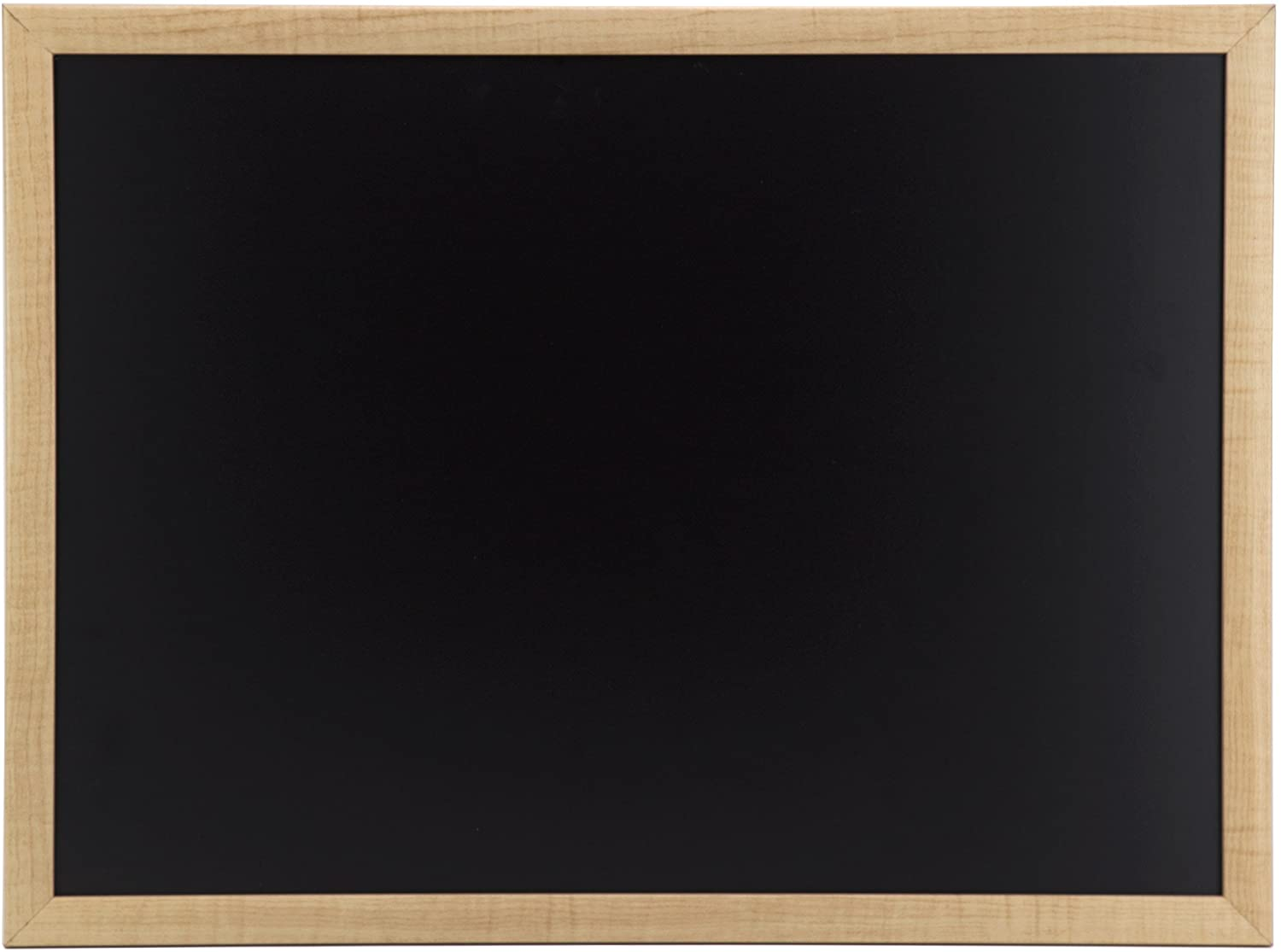 A
S
K
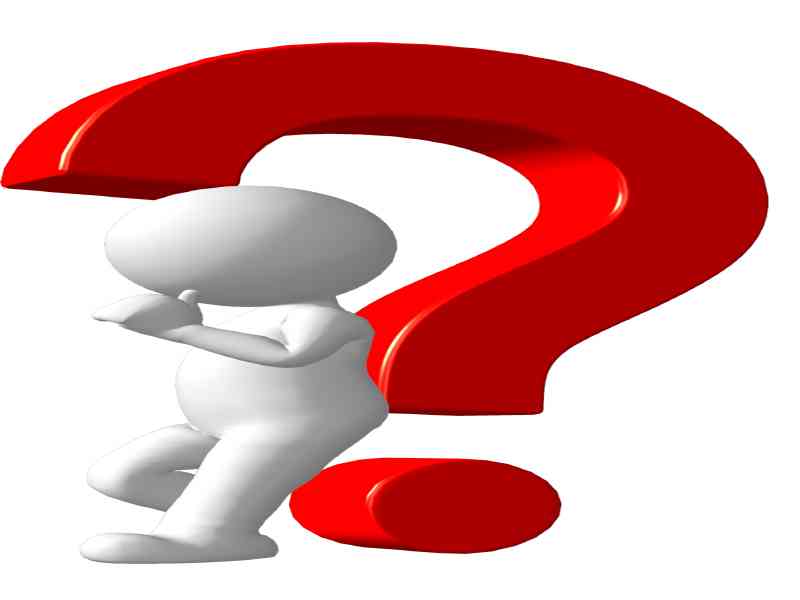 Student
Teacher
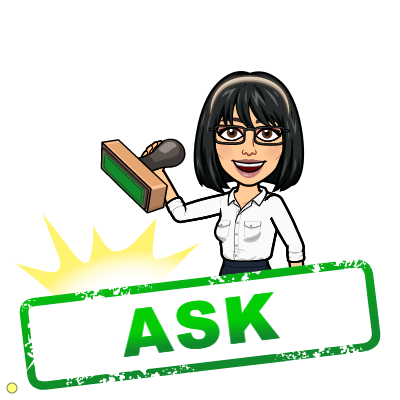 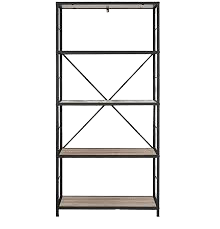 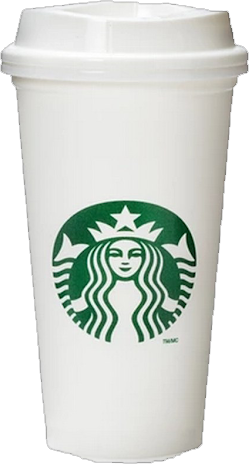 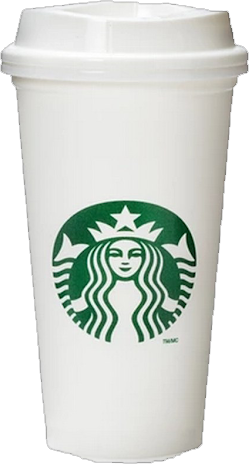 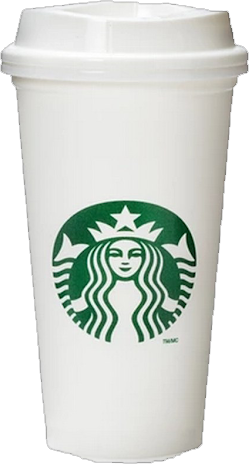 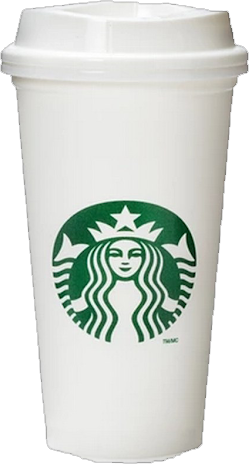 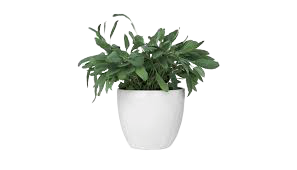 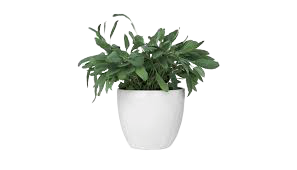 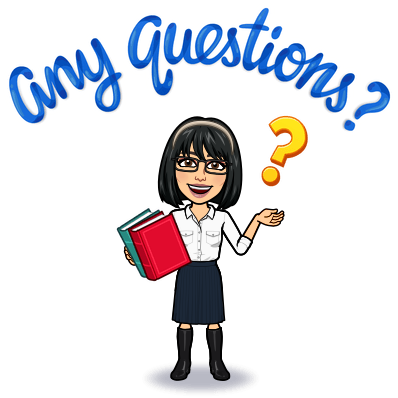 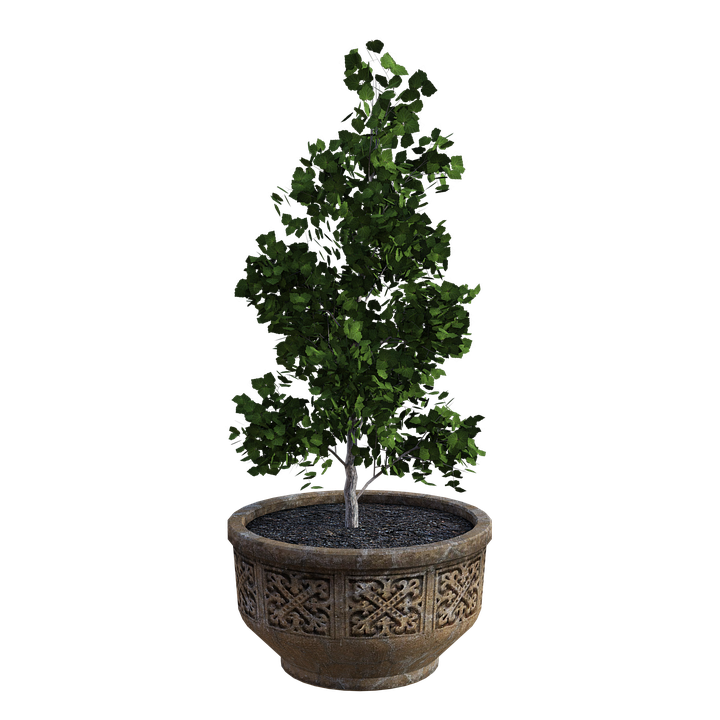 تصميم: اماني التركي
Group
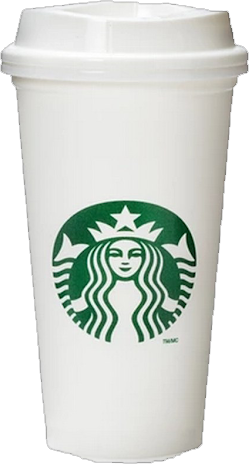 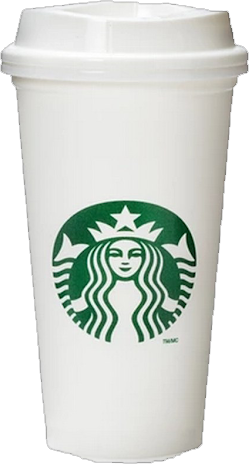 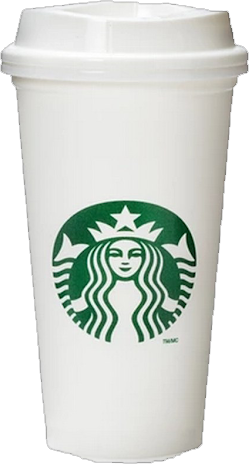 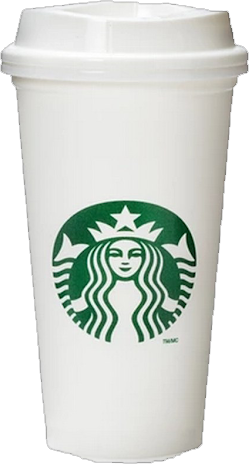 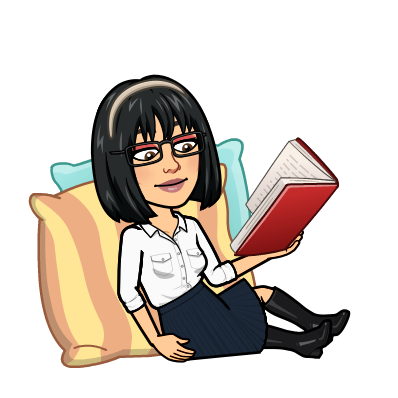 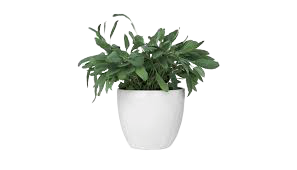 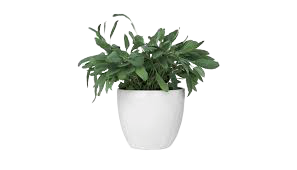 دلال الجعيد
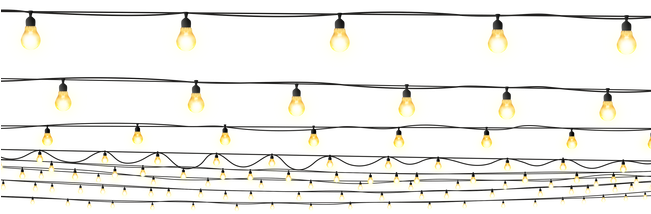 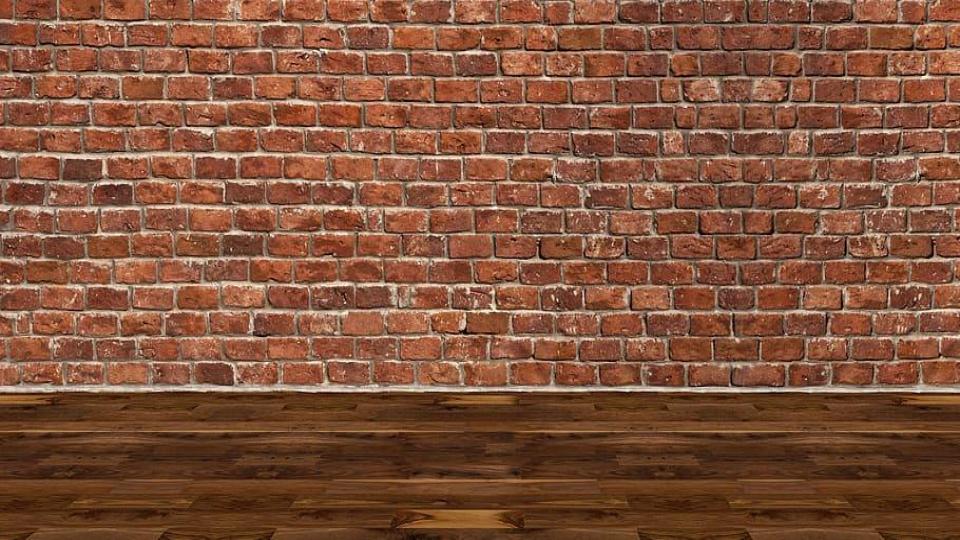 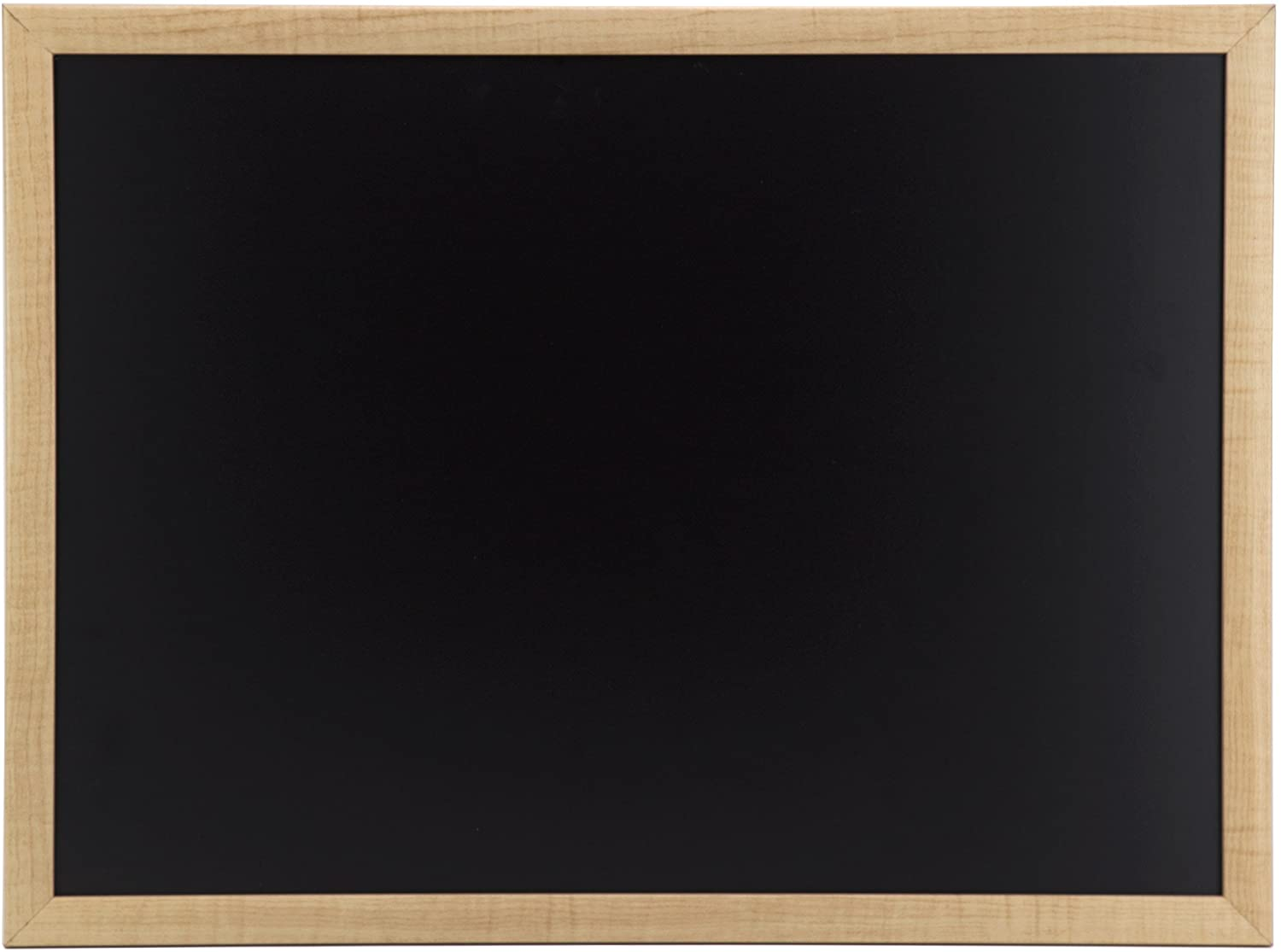 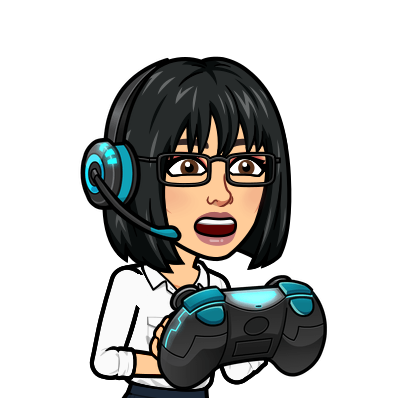 P
L
A
Y
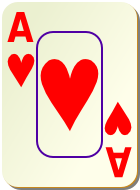 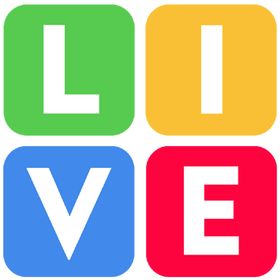 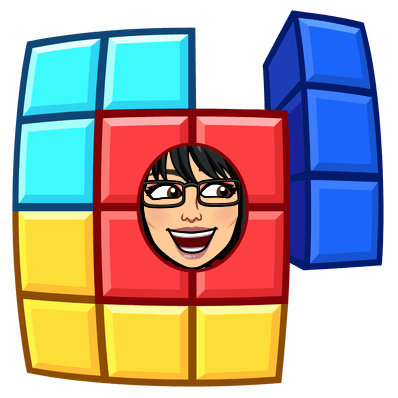 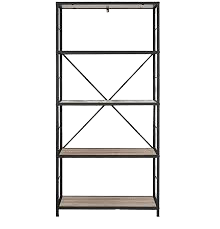 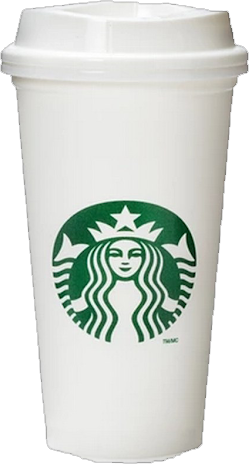 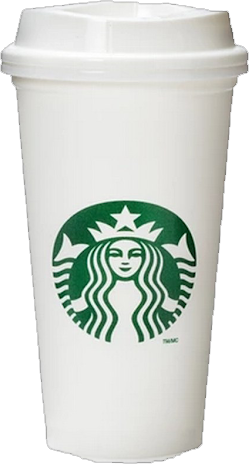 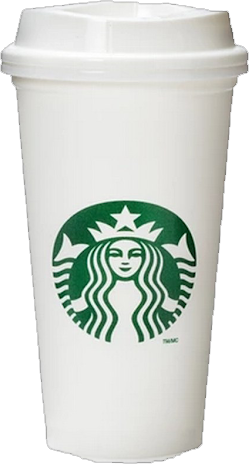 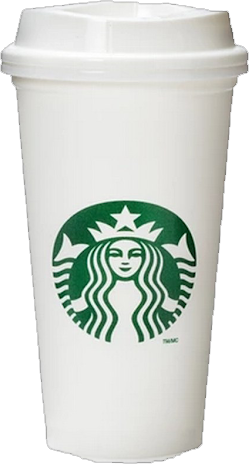 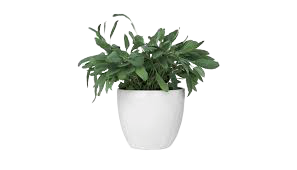 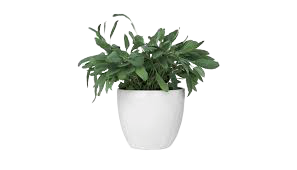 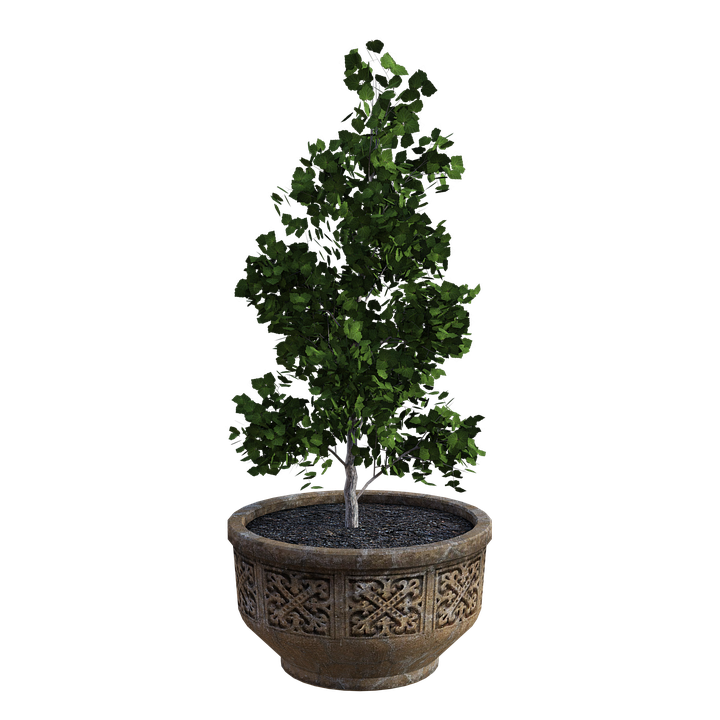 تصميم: اماني التركي
Do you know?
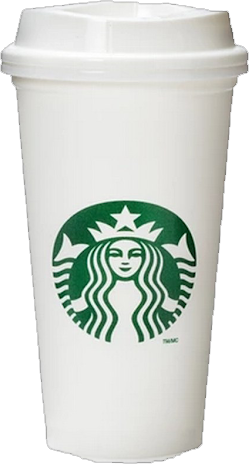 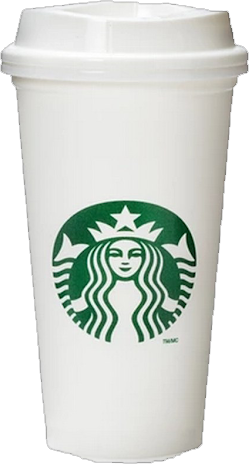 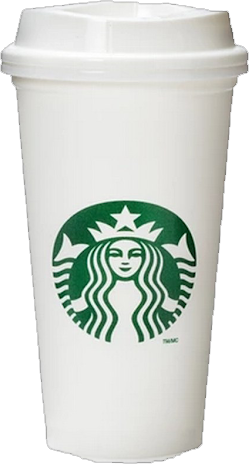 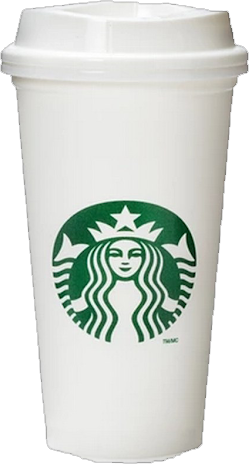 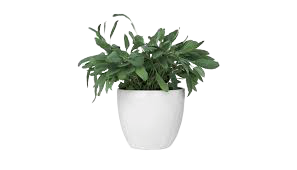 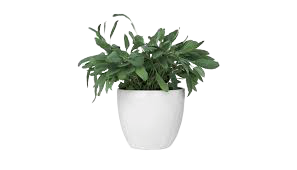 دلال الجعيد
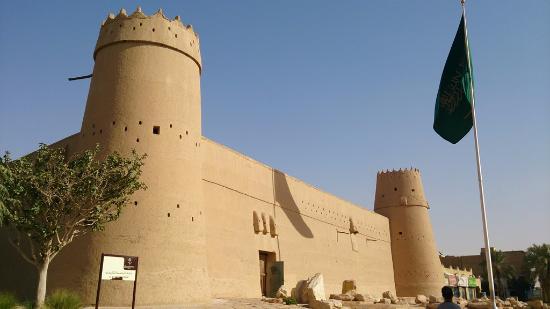 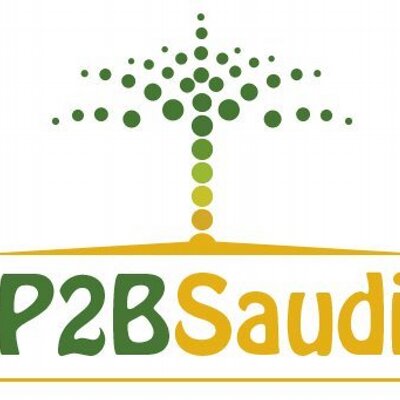 AlMasmaq
Where are these places?
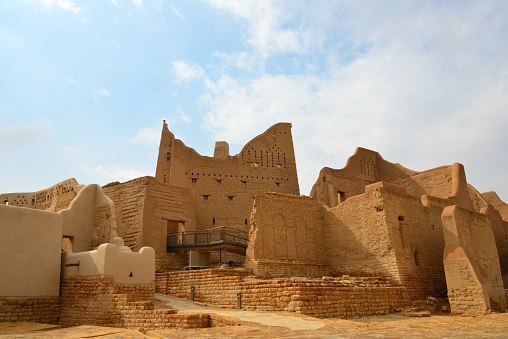 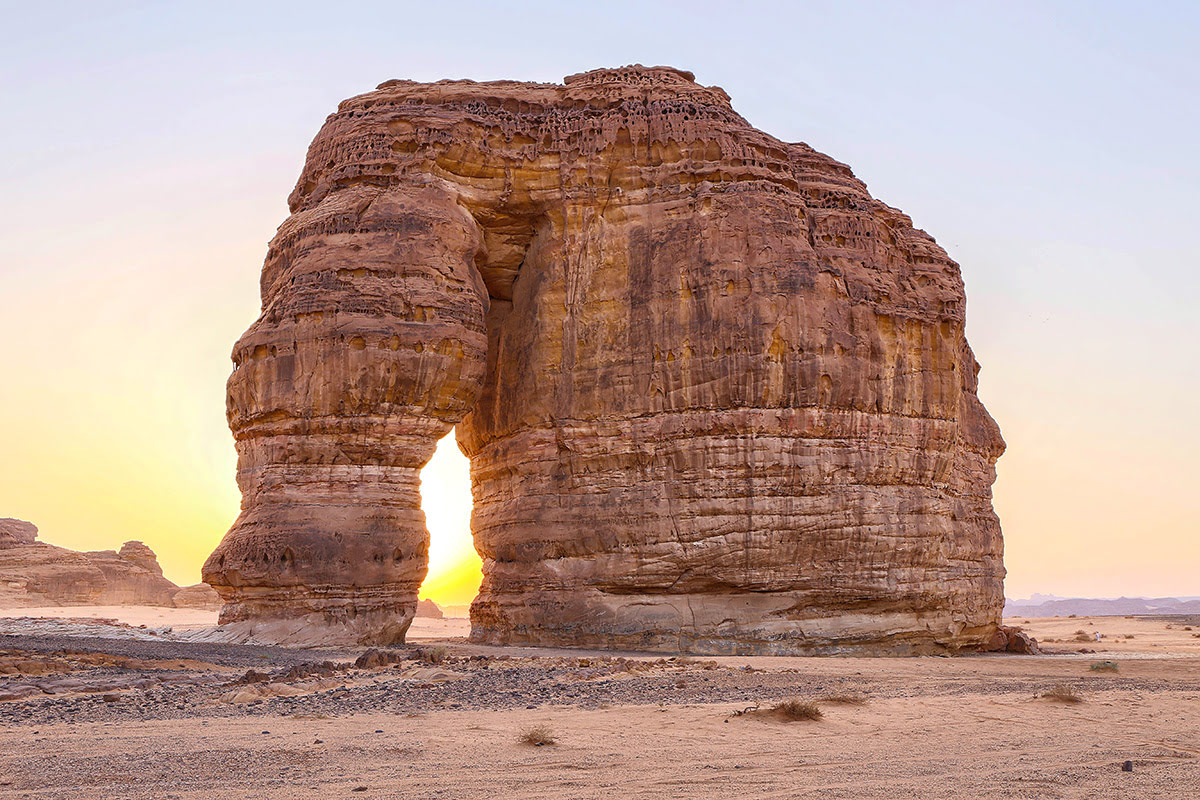 AlDaryiah
AlOula
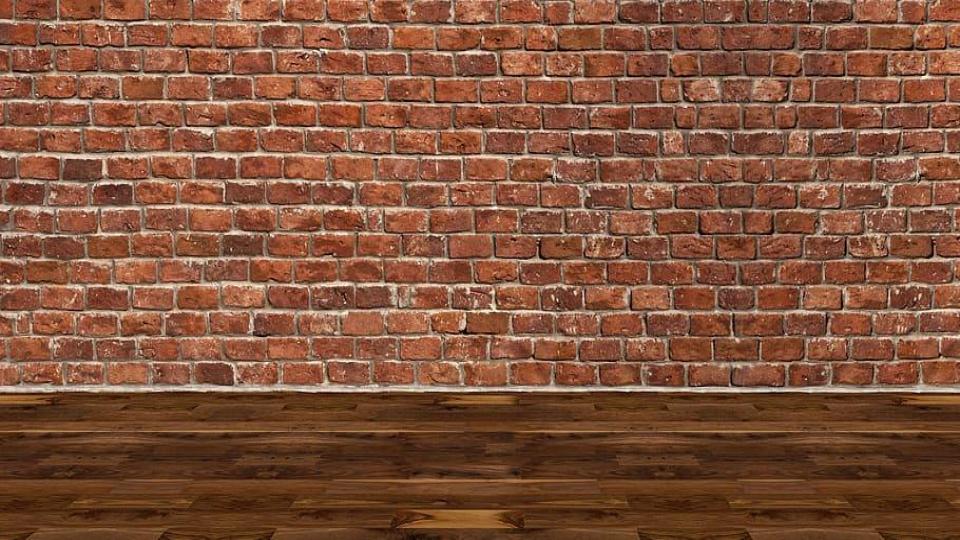 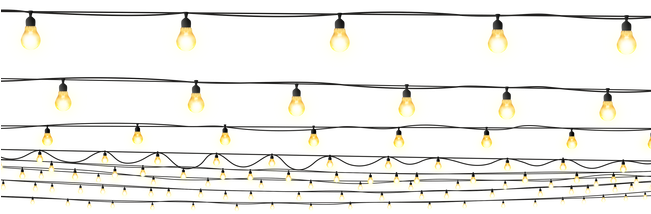 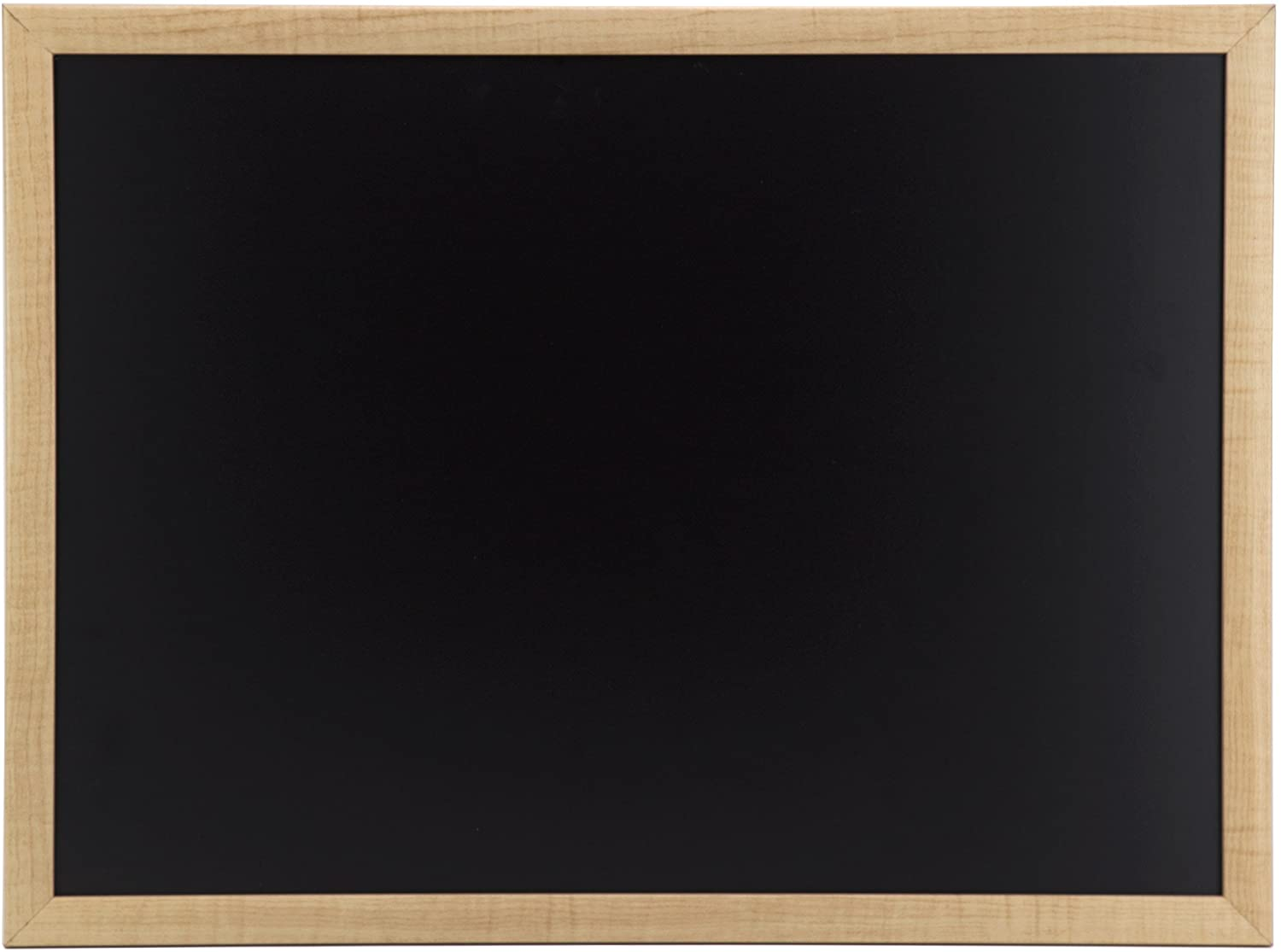 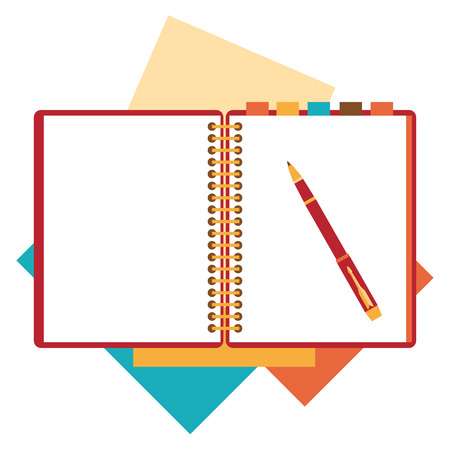 H W
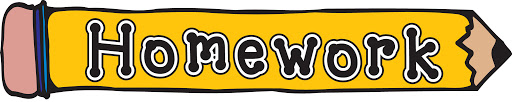 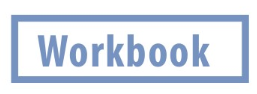 Assign page 91 (D) for practice with the grammar
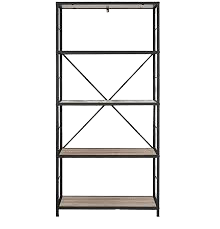 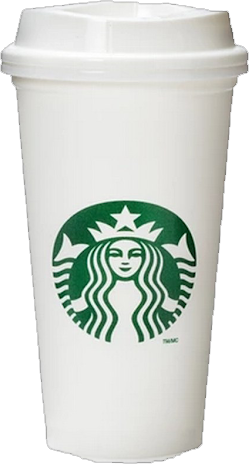 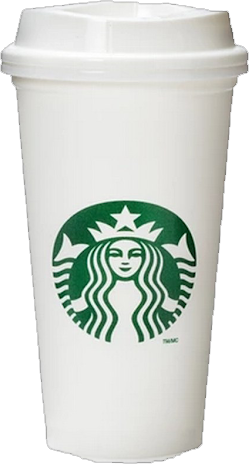 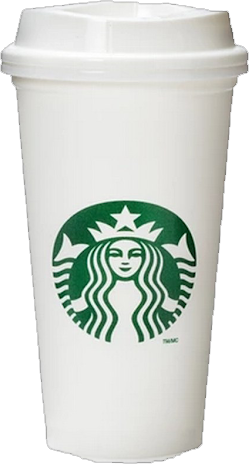 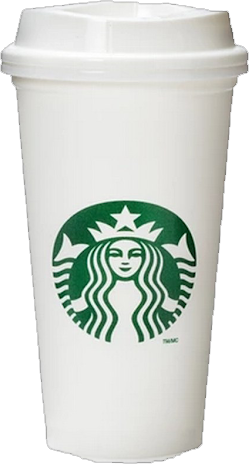 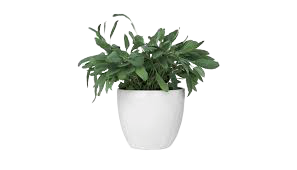 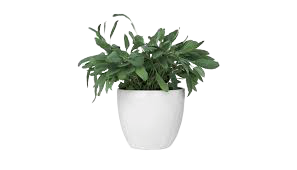 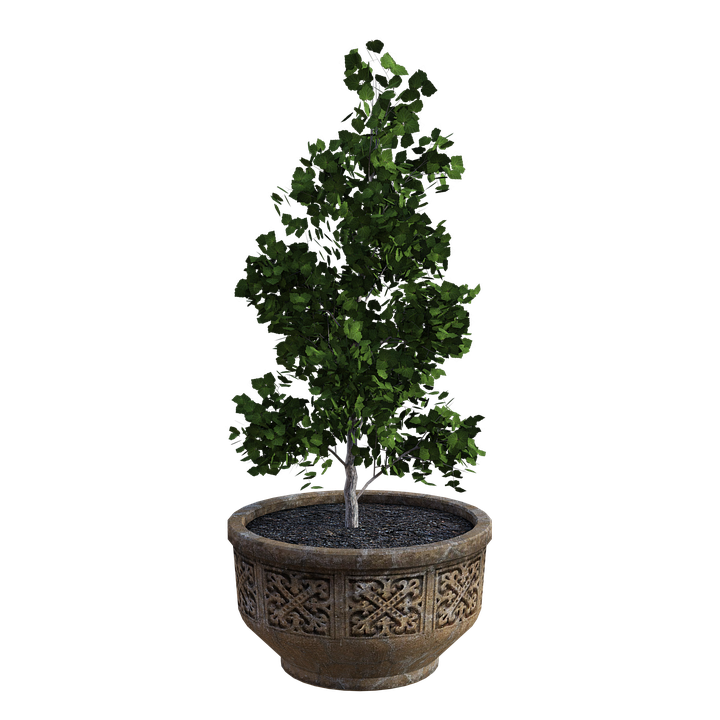 تصميم: اماني التركي
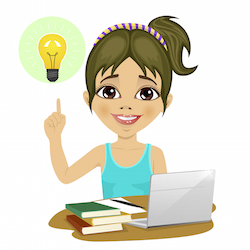 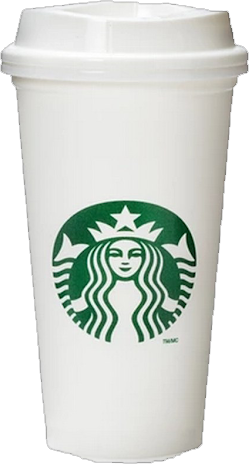 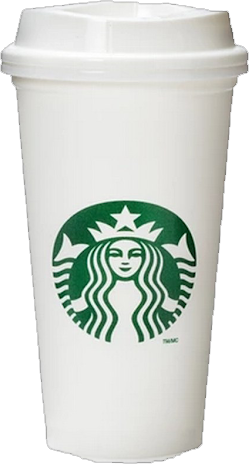 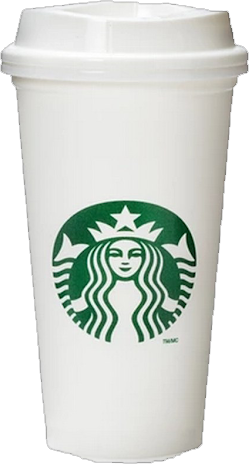 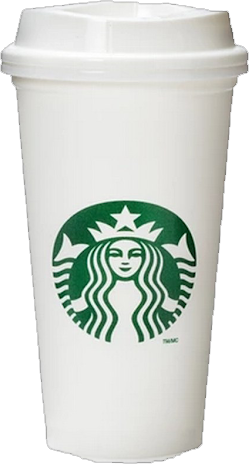 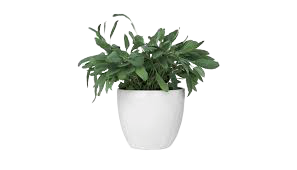 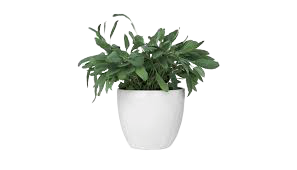 دلال الجعيد
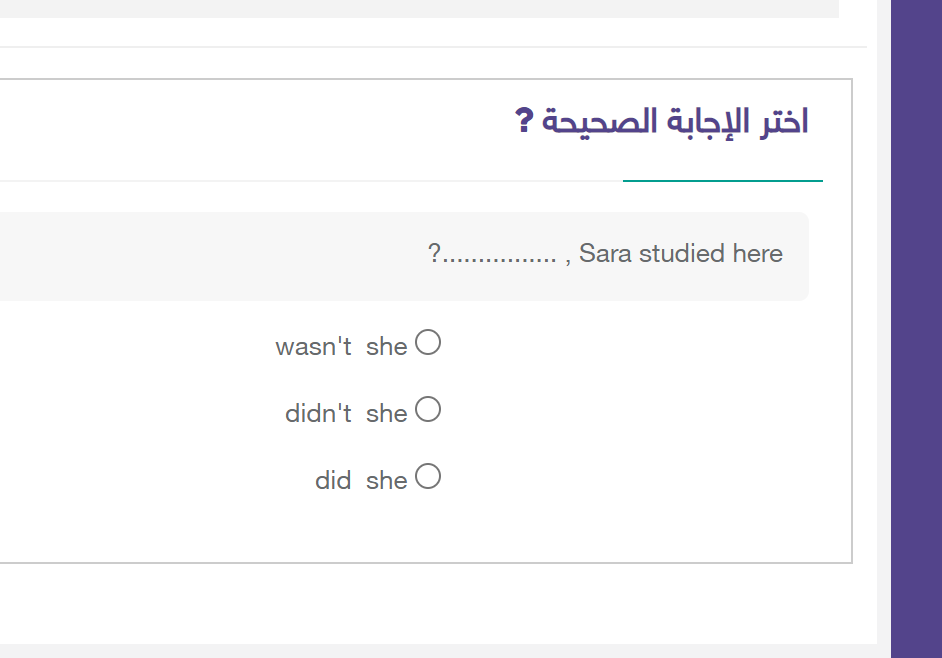 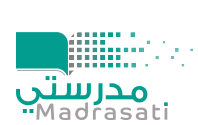 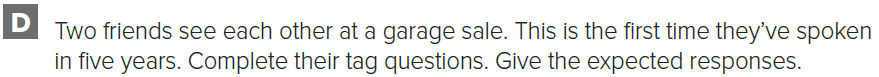 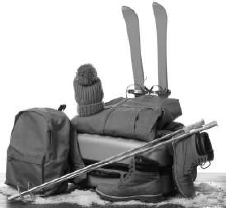 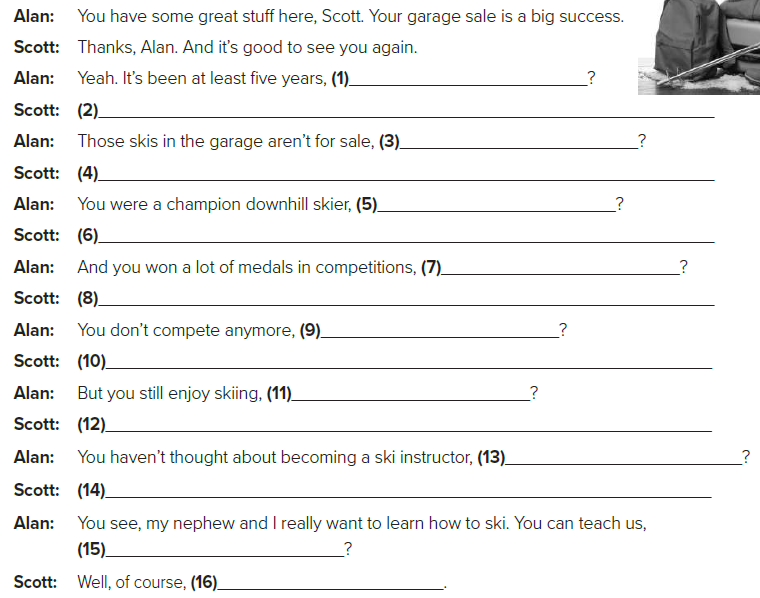 hasn’t it.
Yes, it has.
are they
No, they aren’t.
weren’t you.
Yes, I was.
didn’t you.
Yes, I did.
do you
No, I don’t.
don’t you.
Yes, I do.
have you.
No, I haven’t.
can’t you.
I can